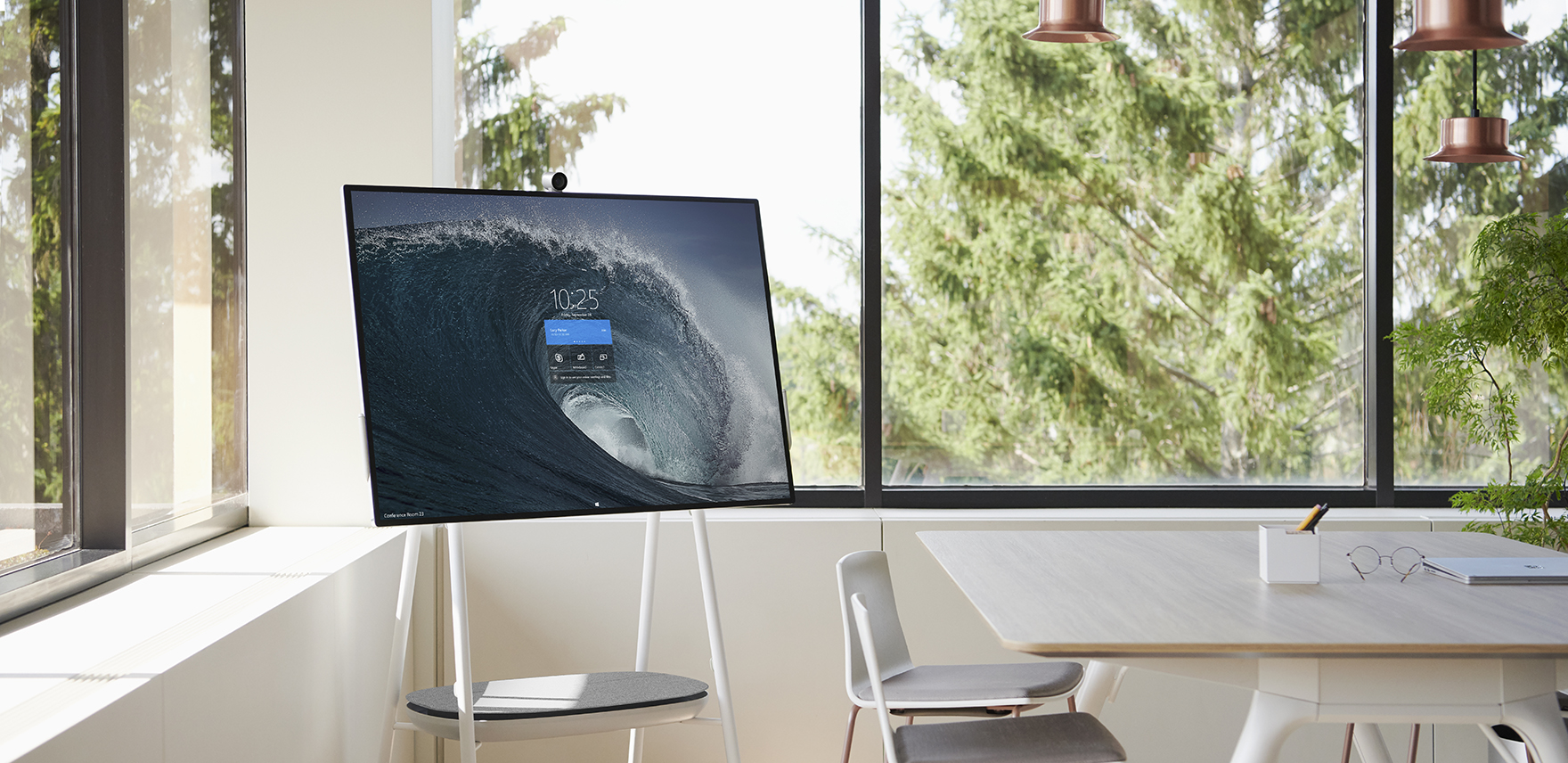 Surface Hub 2S Whiteboard Guide
Table of contents
Whiteboard toolbar – Ink, Highlight, Erase, Ruler, Lasso, Insert, Undo, Redo
Work with images – Insert, Move, Resize, Cut, Copy, Stack
Whiteboard menu – Ink to Shape, Ink to Table, Background 
Sign in to save and share – Sign in with Office 365
Export a whiteboard – Send Whiteboard as email attachment
<- Back to Table of Contents
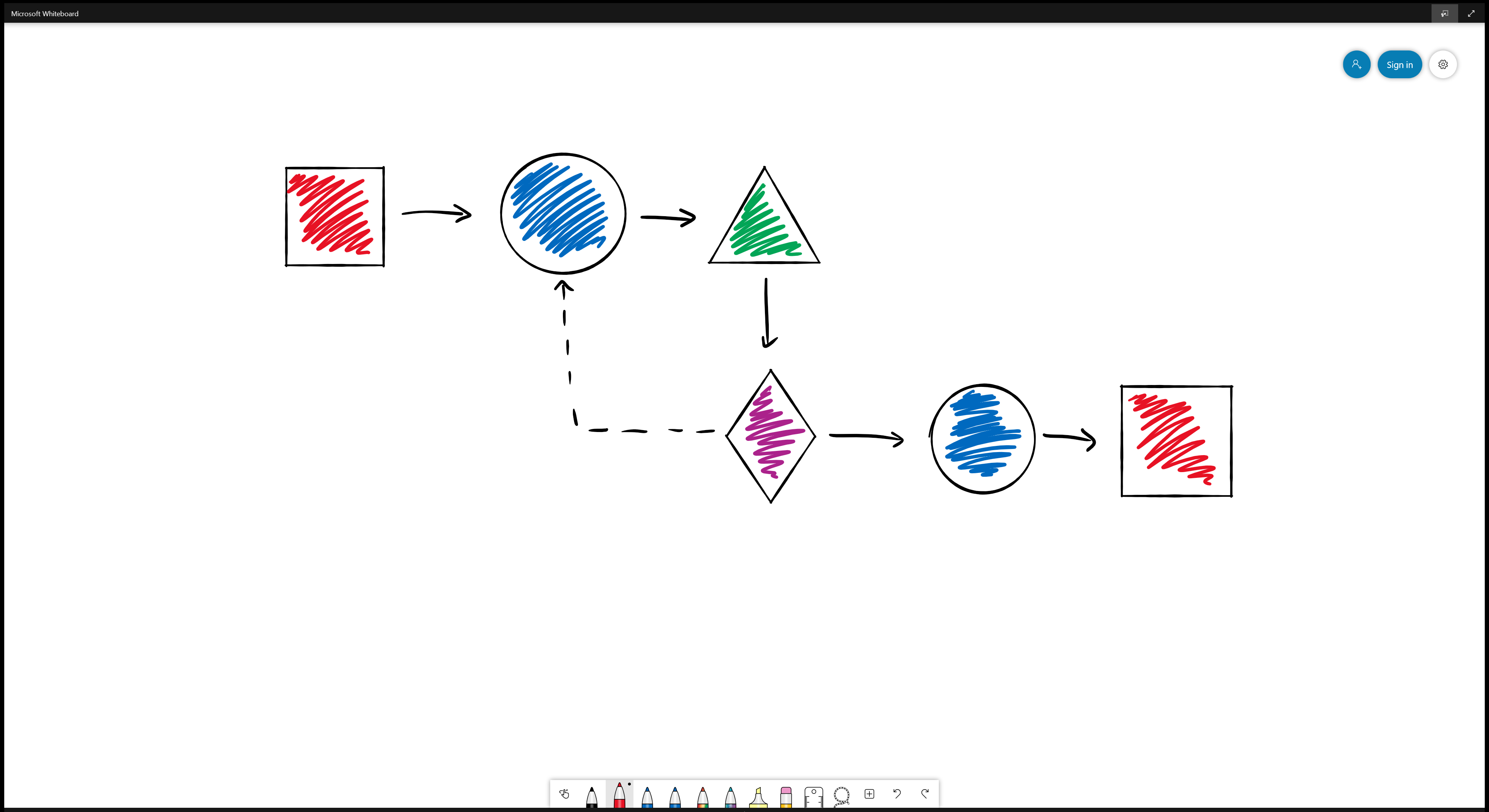 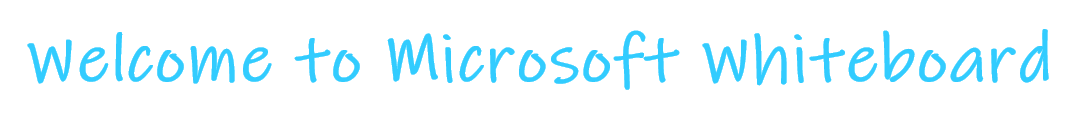 <- Back to Table of Contents
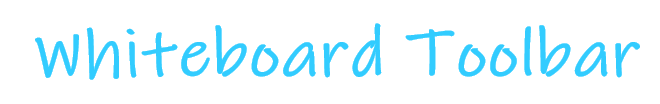 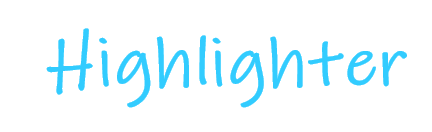 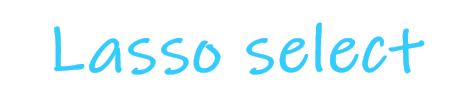 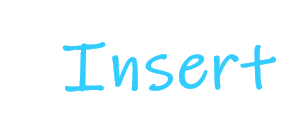 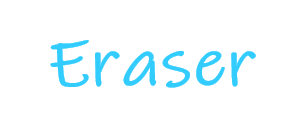 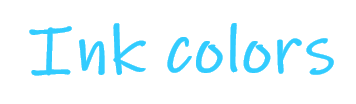 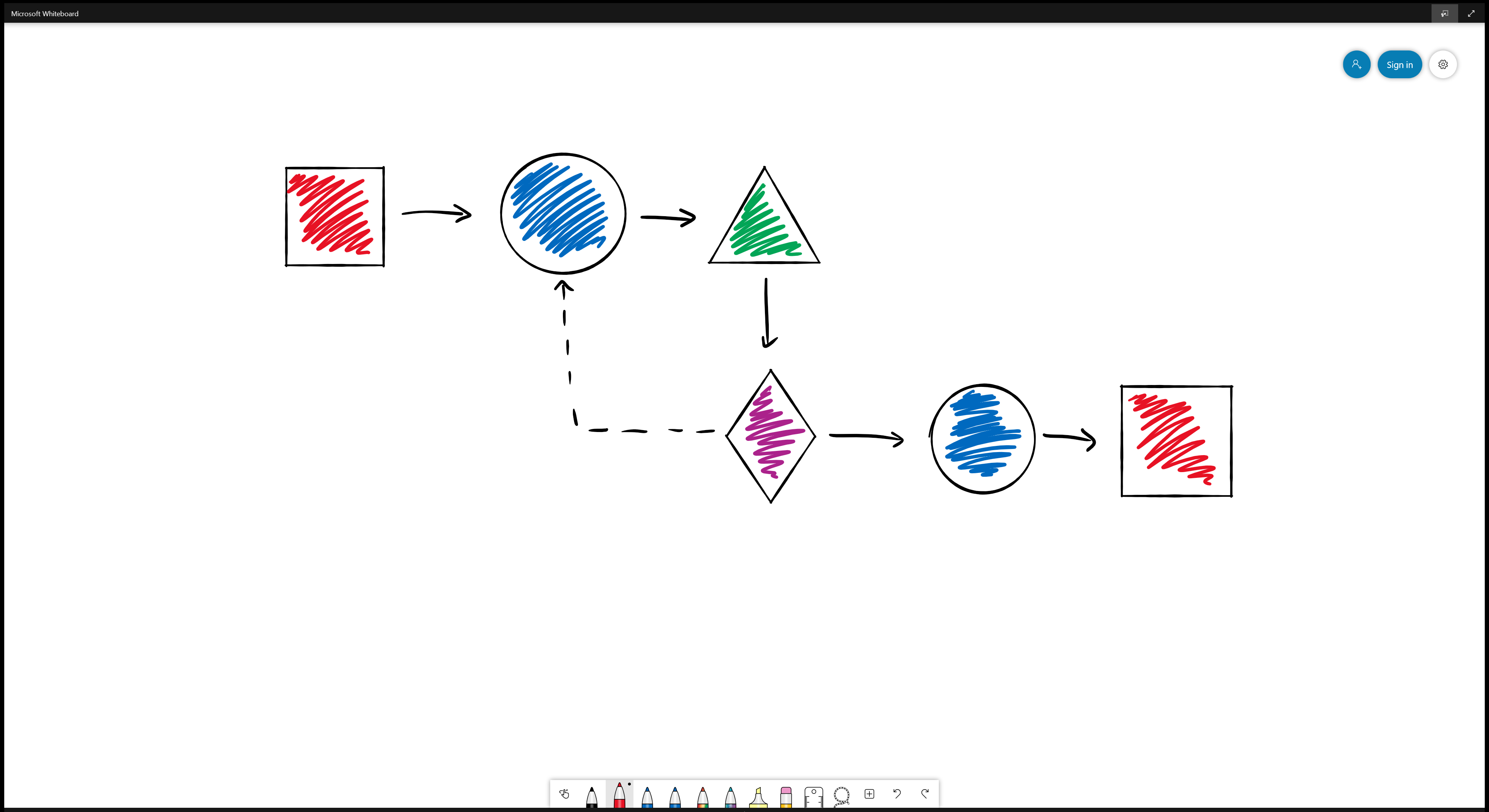 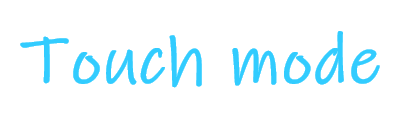 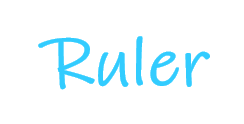 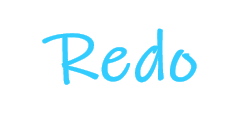 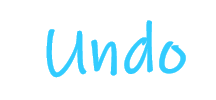 <- Back to Table of Contents
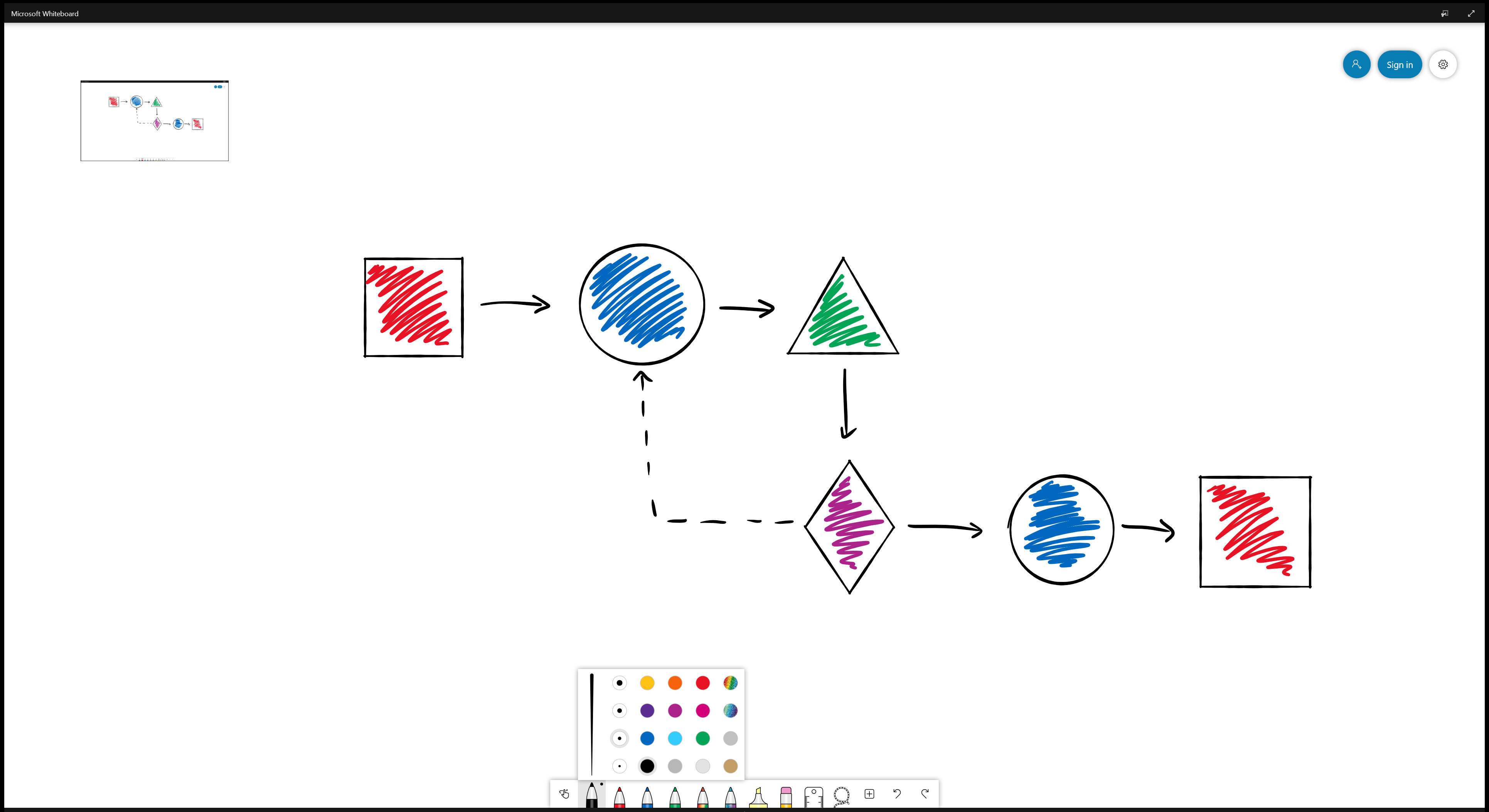 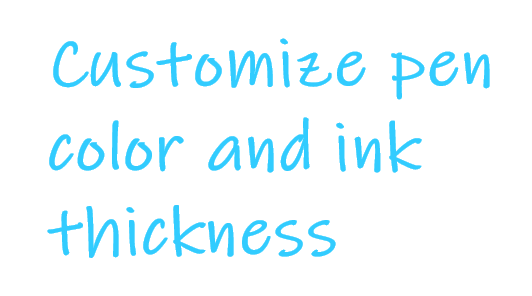 <- Back to Table of Contents
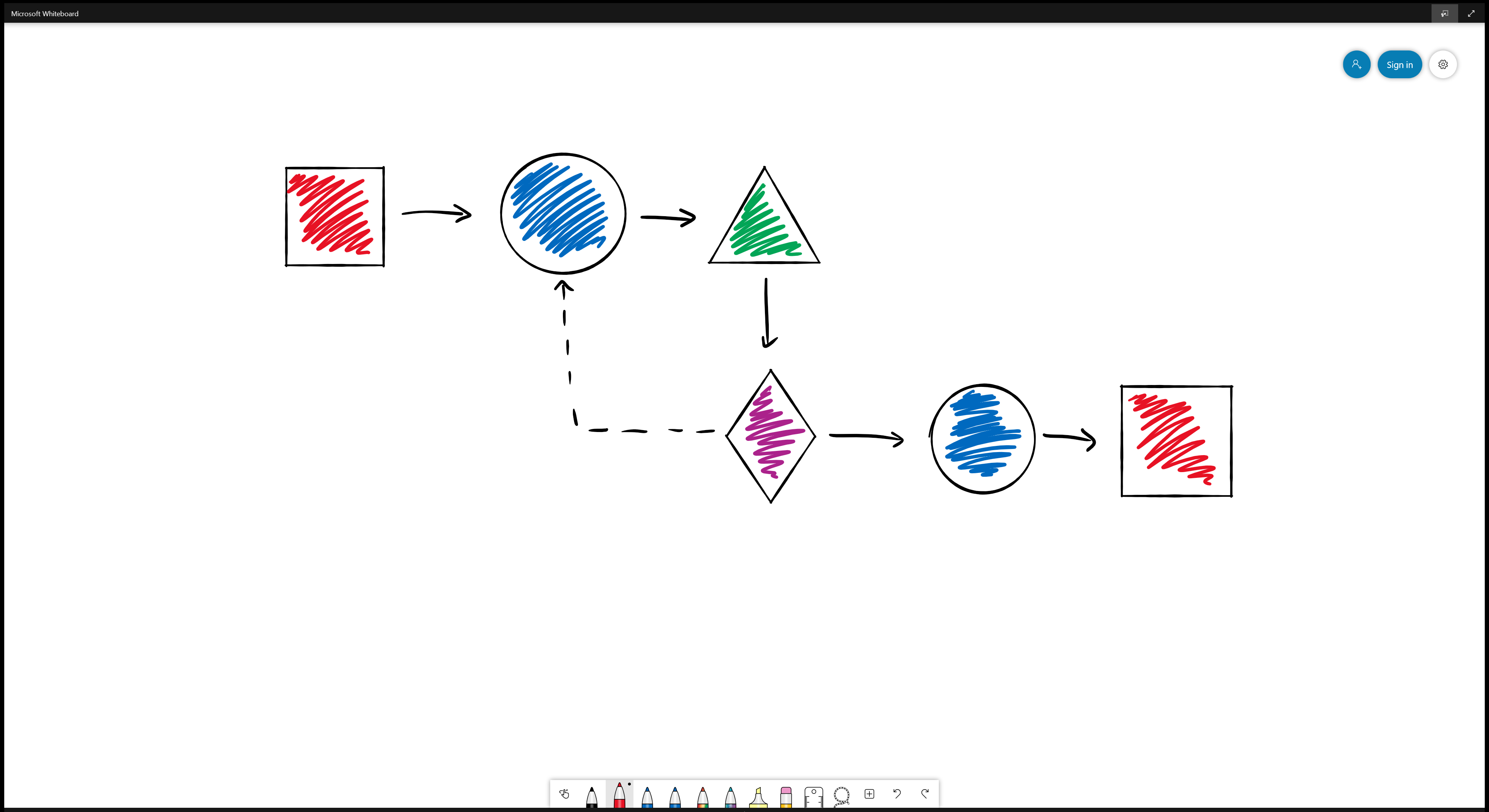 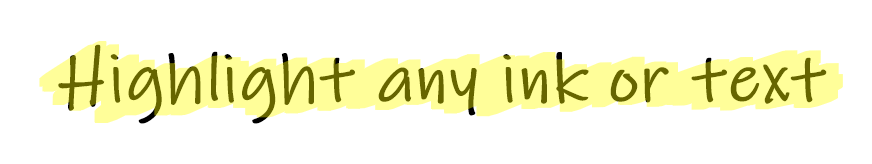 <- Back to Table of Contents
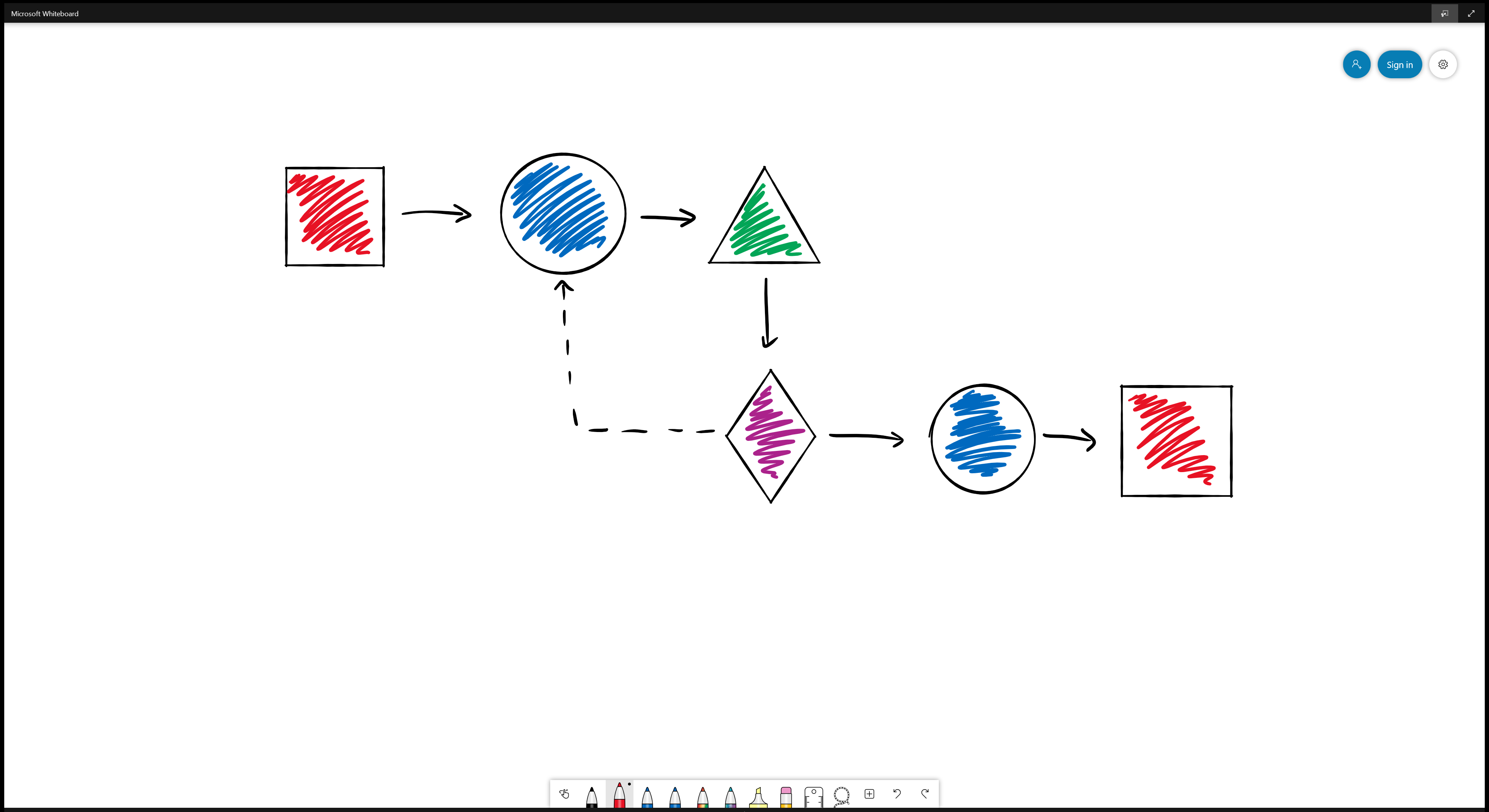 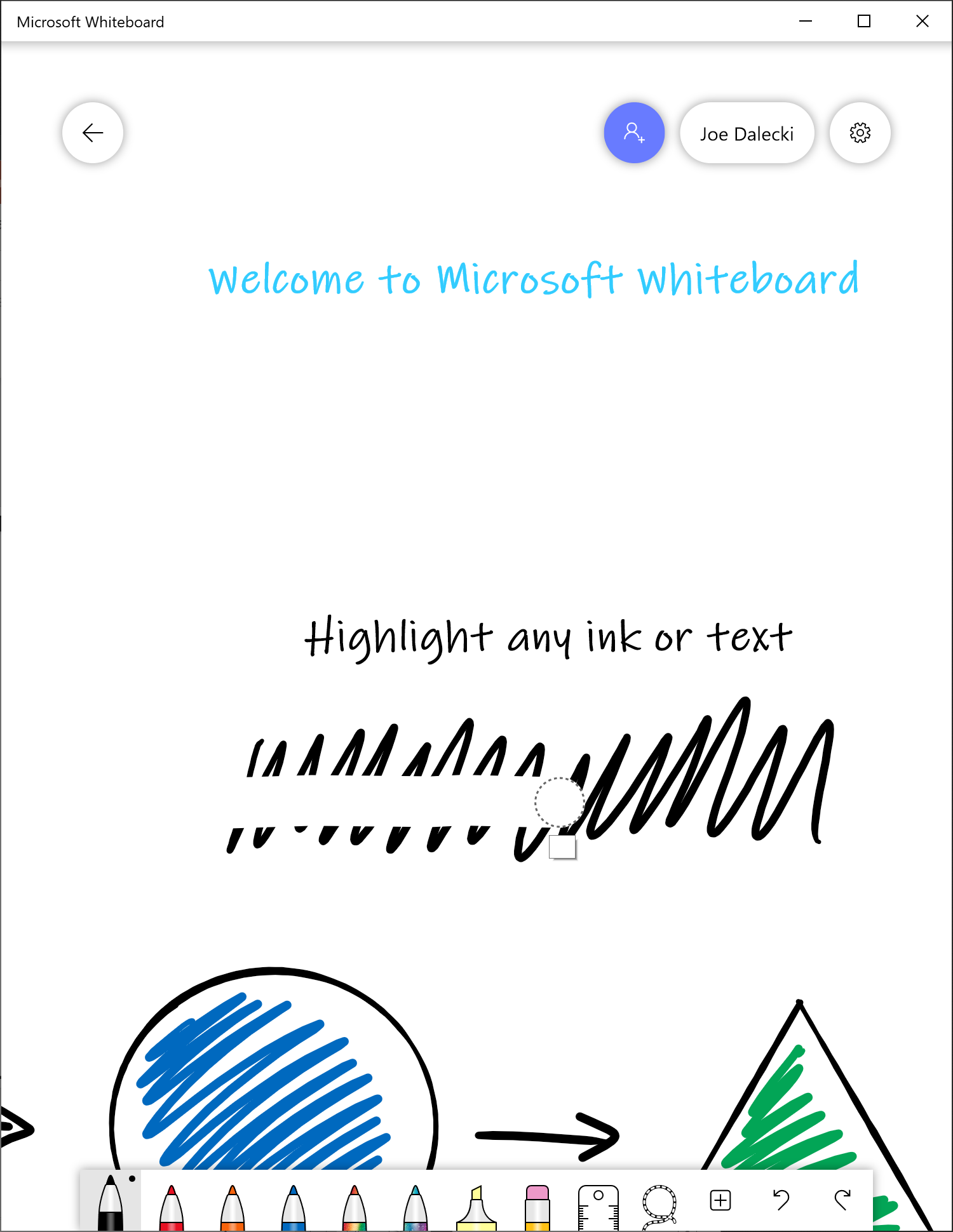 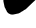 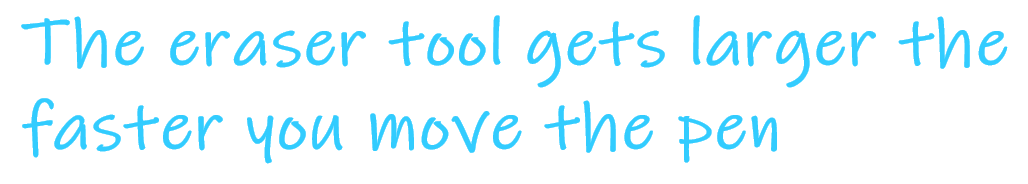 <- Back to Table of Contents
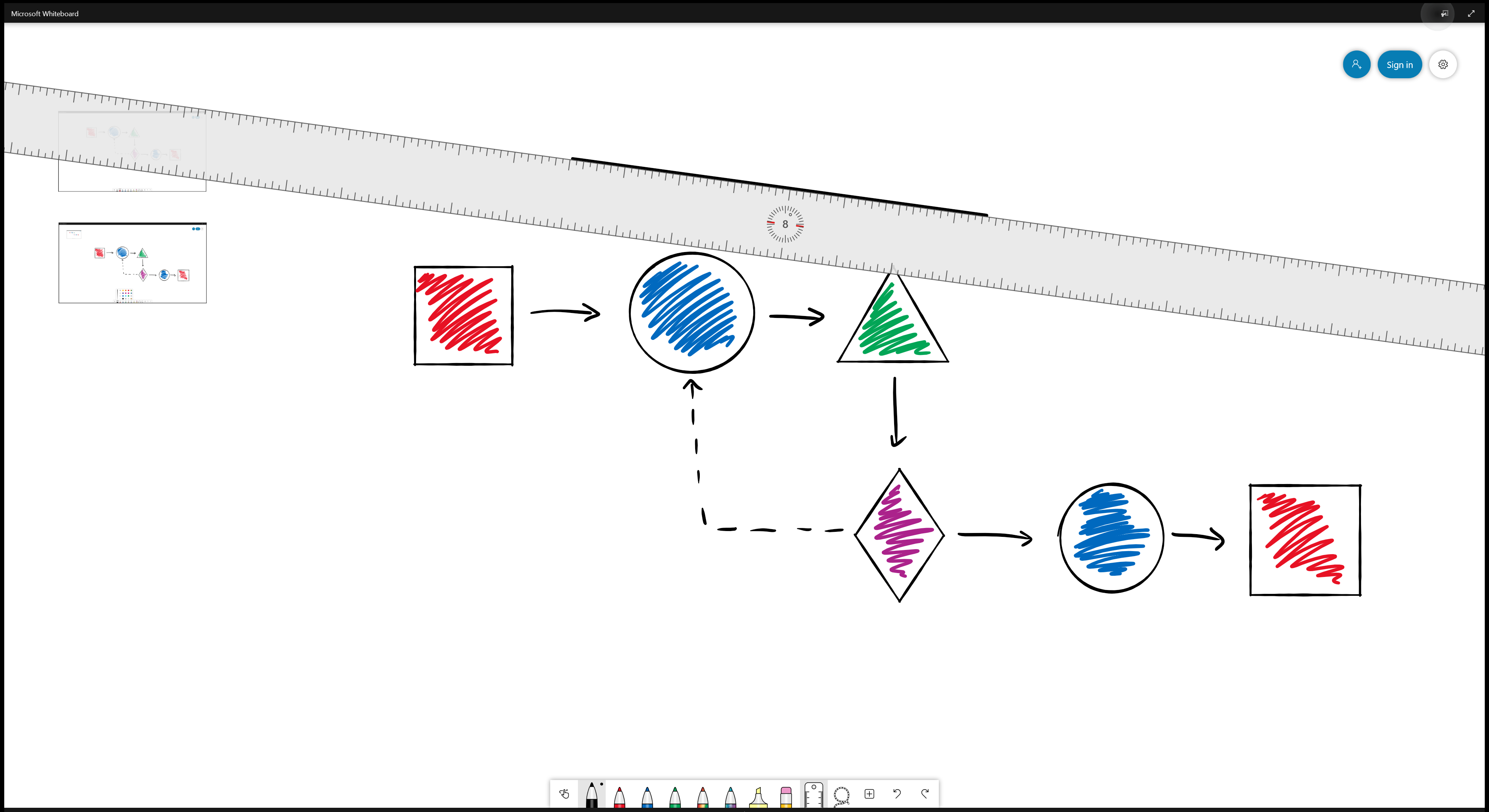 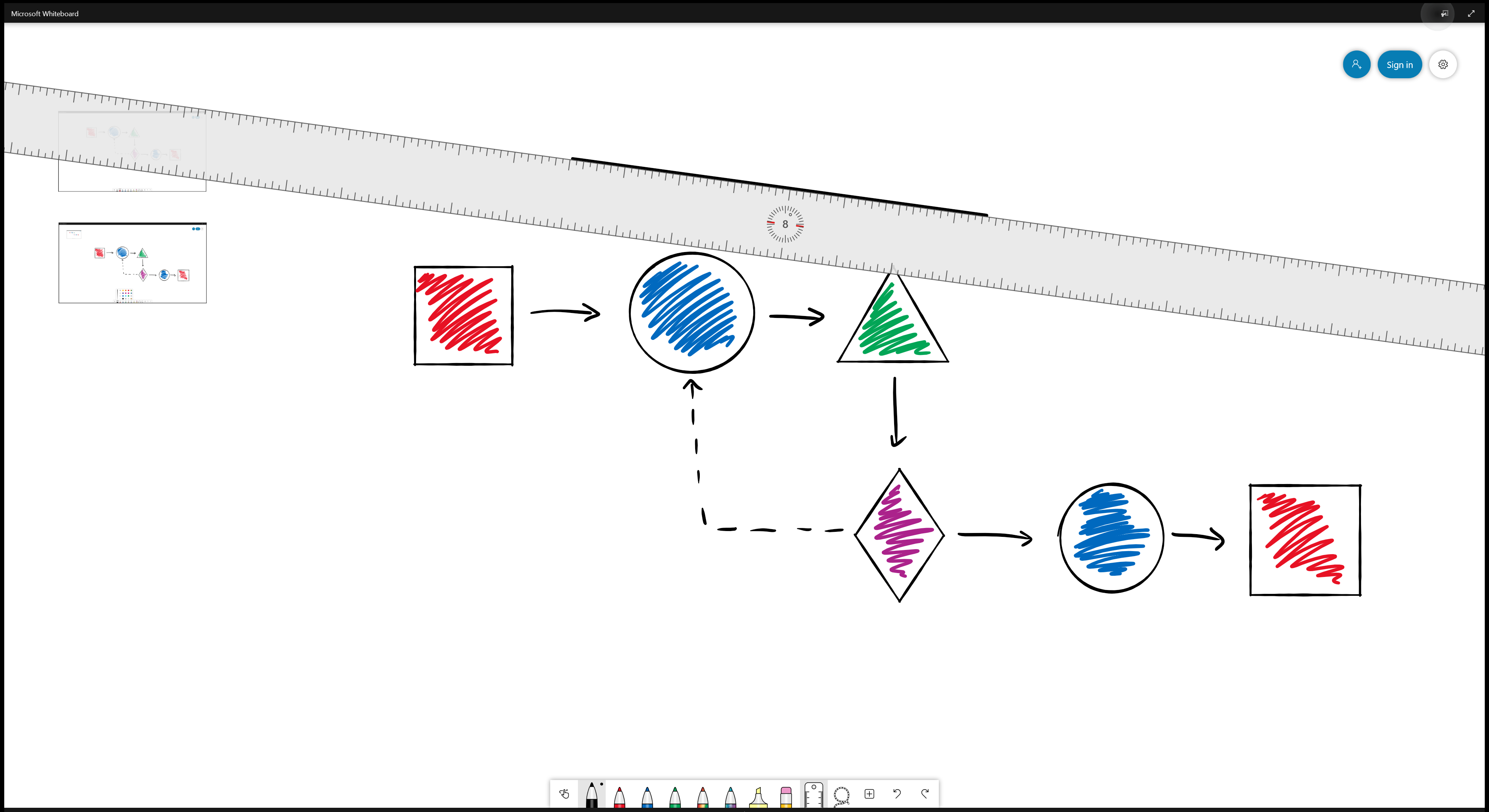 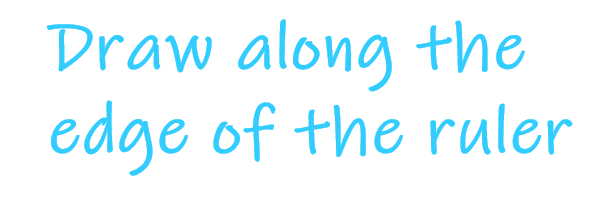 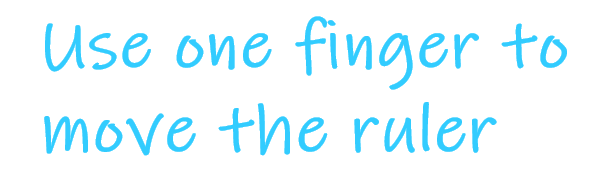 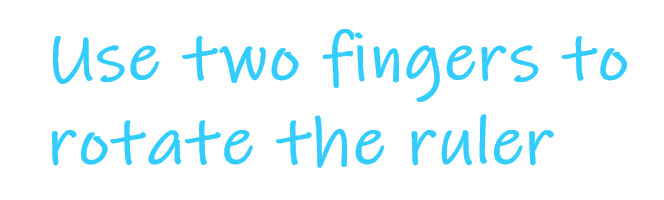 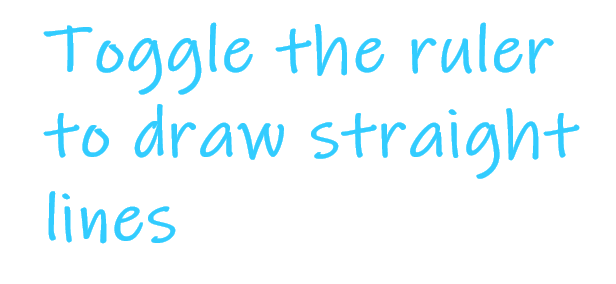 <- Back to Table of Contents
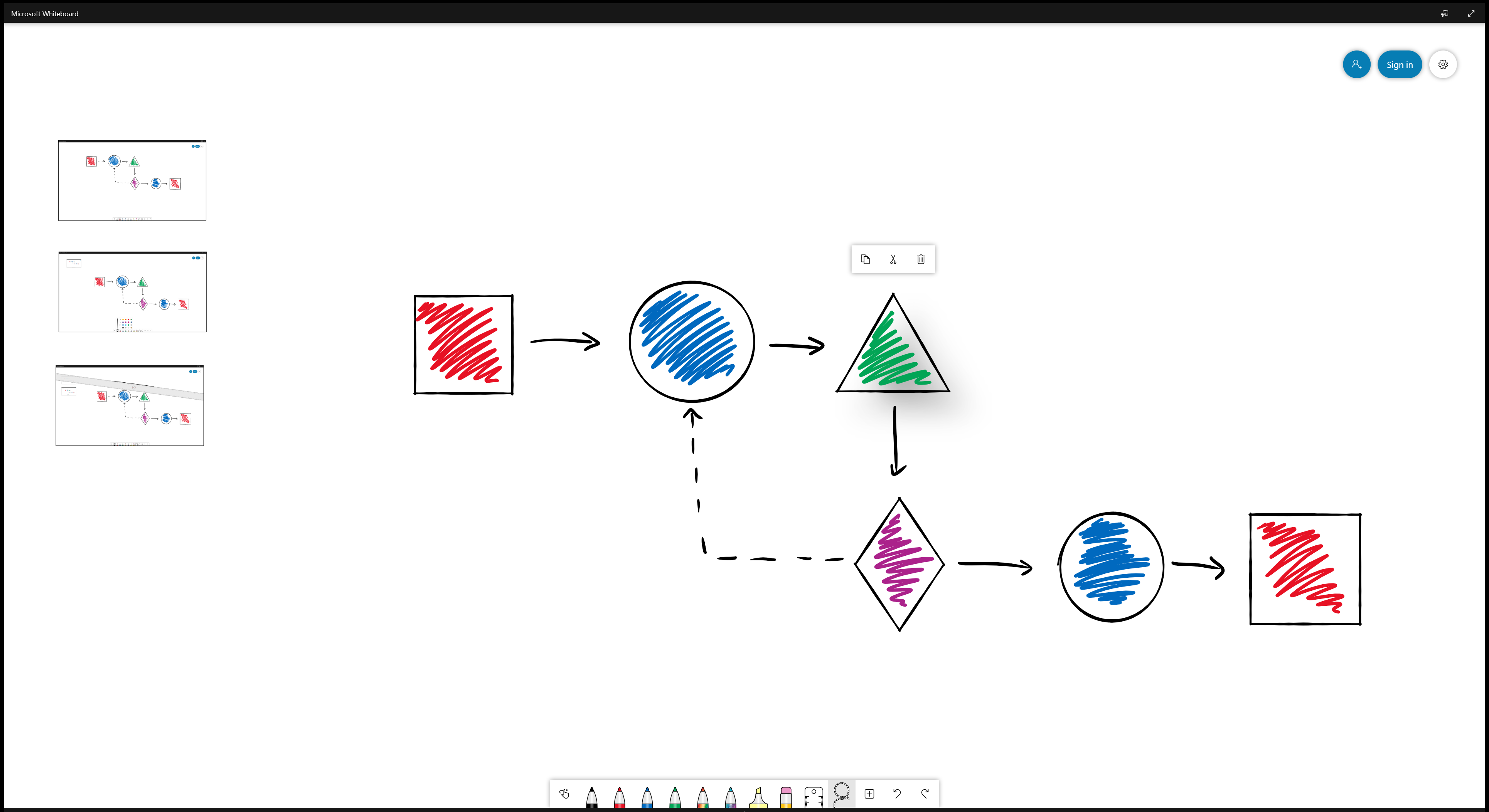 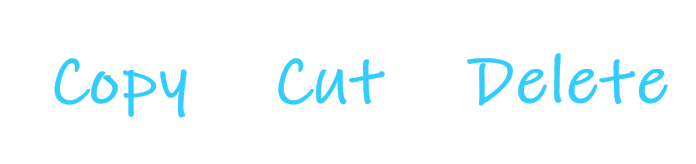 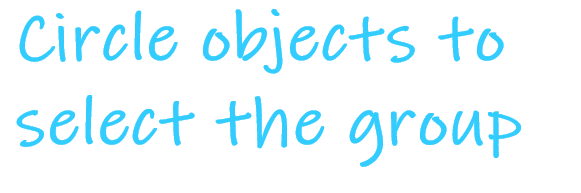 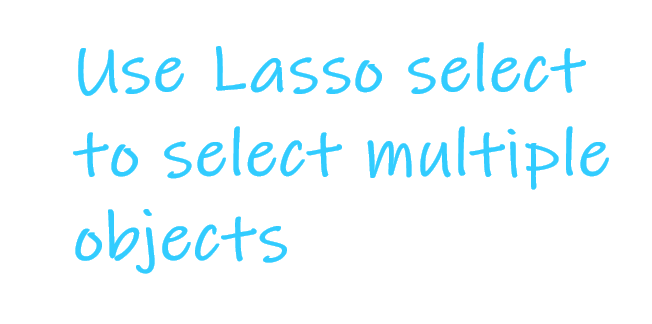 <- Back to Table of Contents
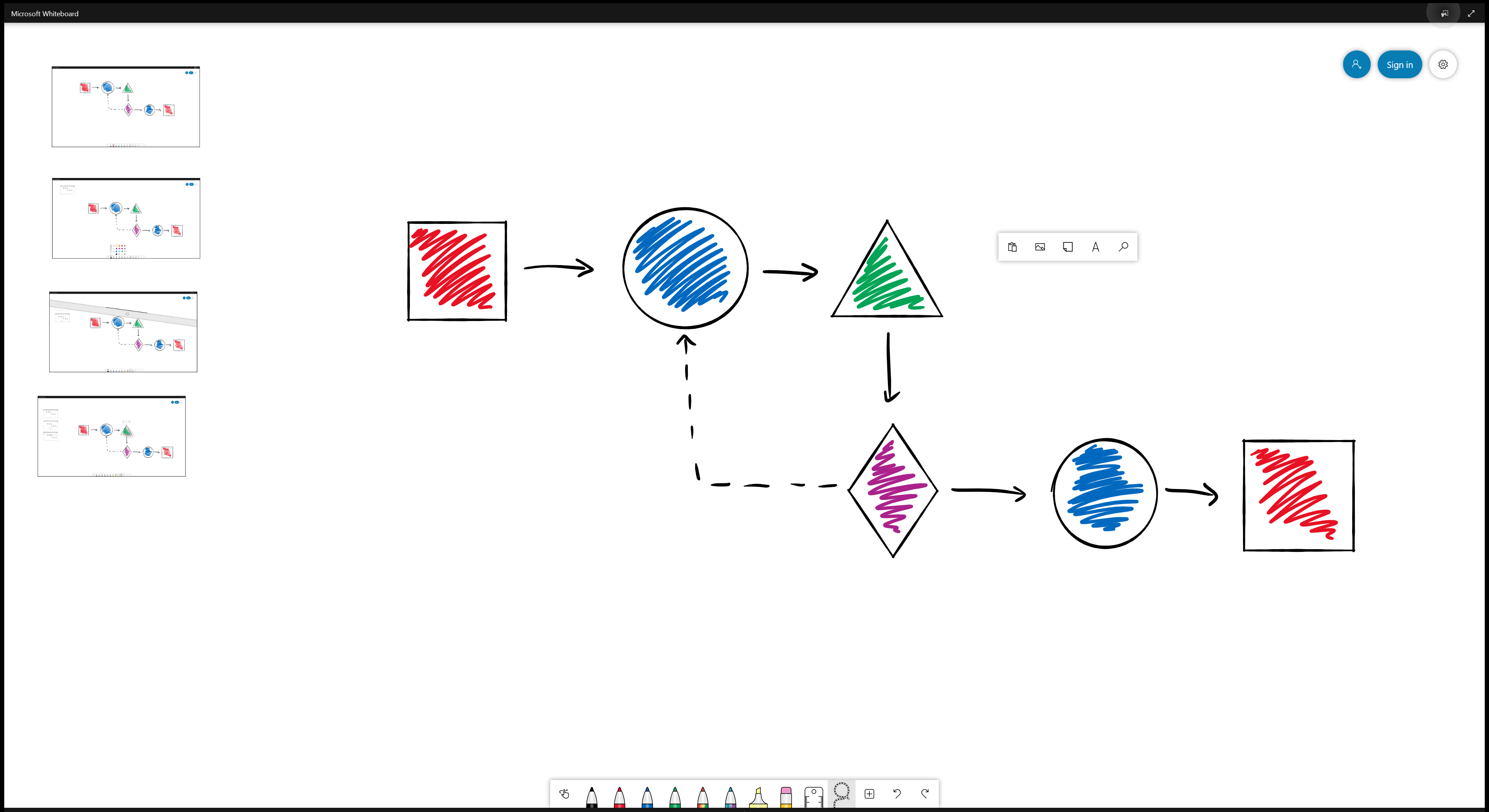 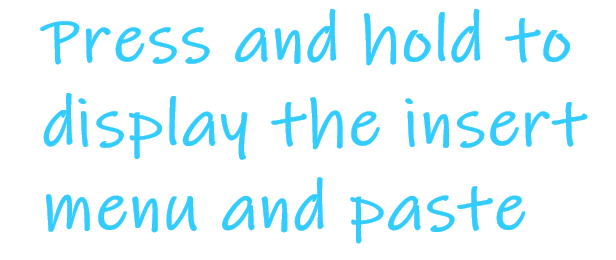 <- Back to Table of Contents
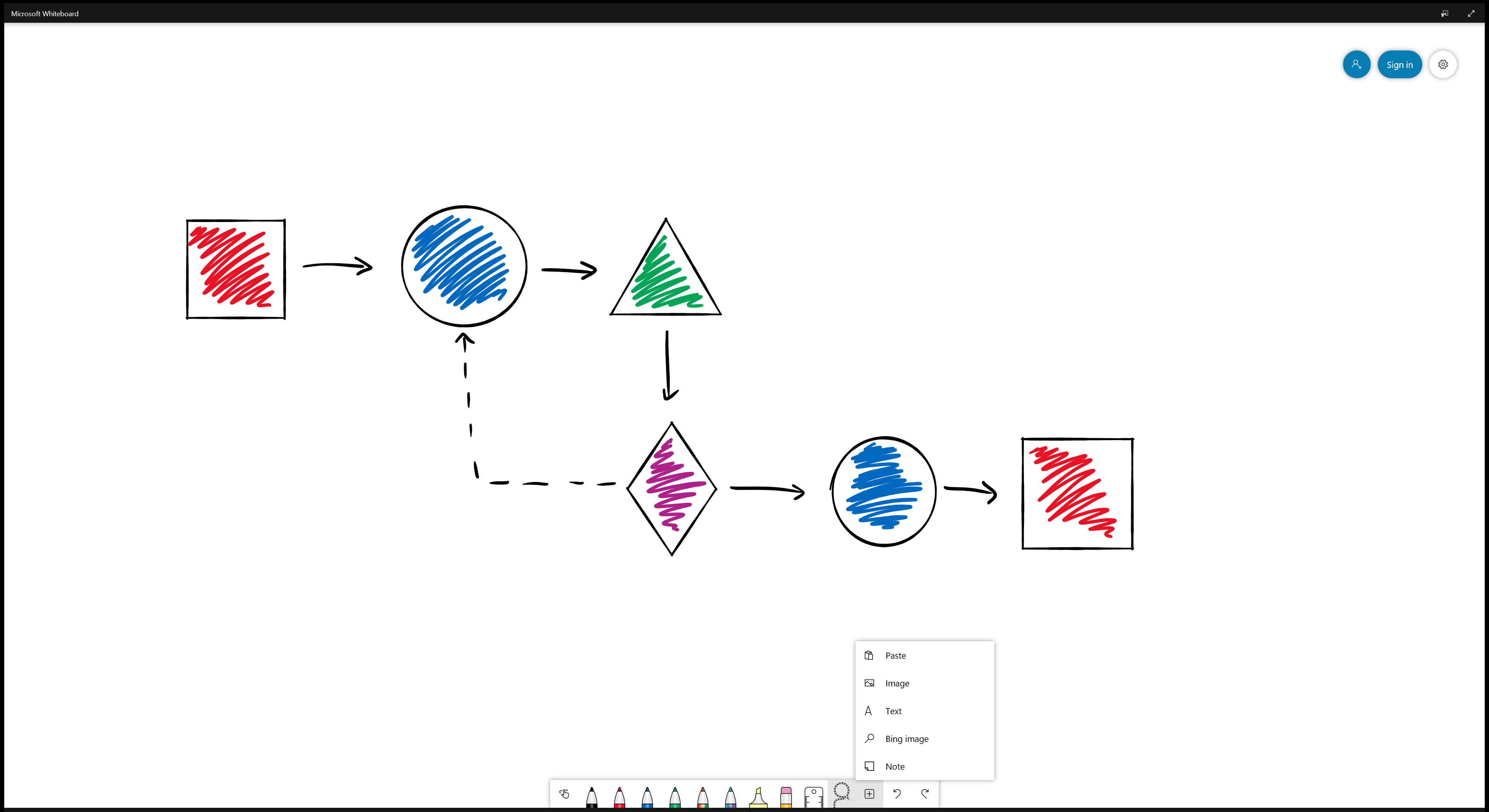 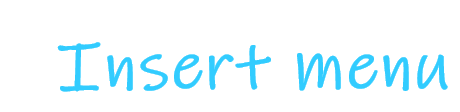 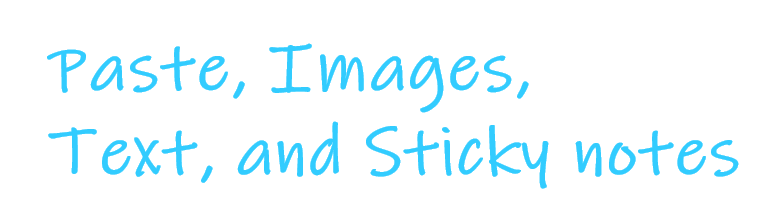 <- Back to Table of Contents
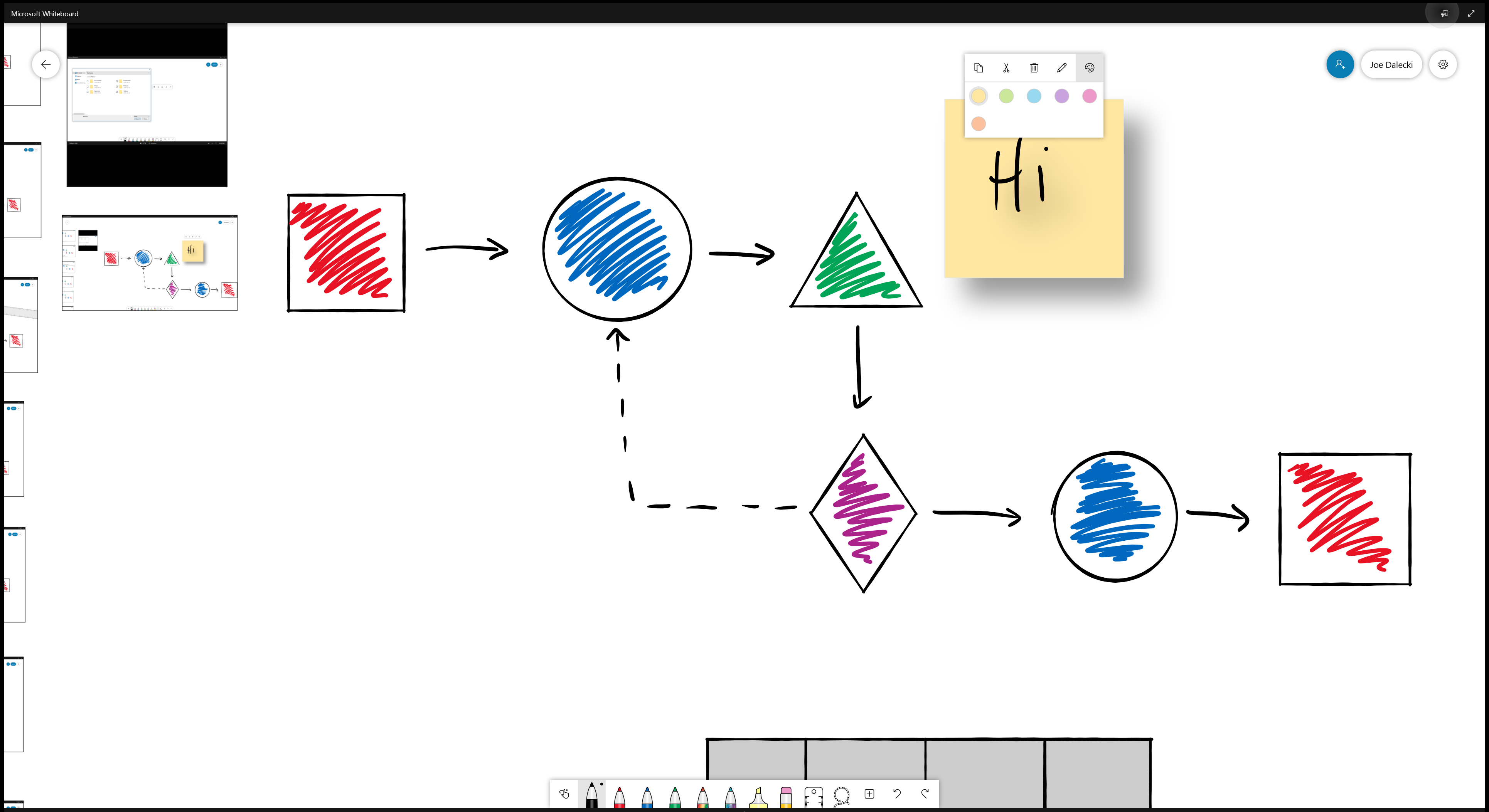 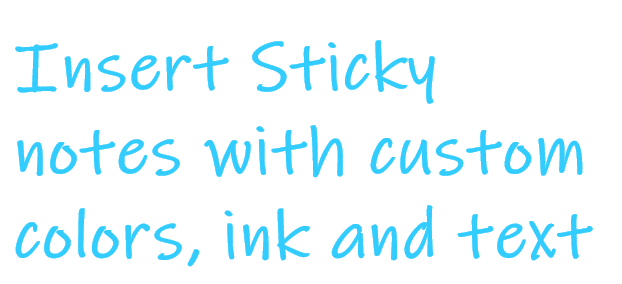 <- Back to Table of Contents
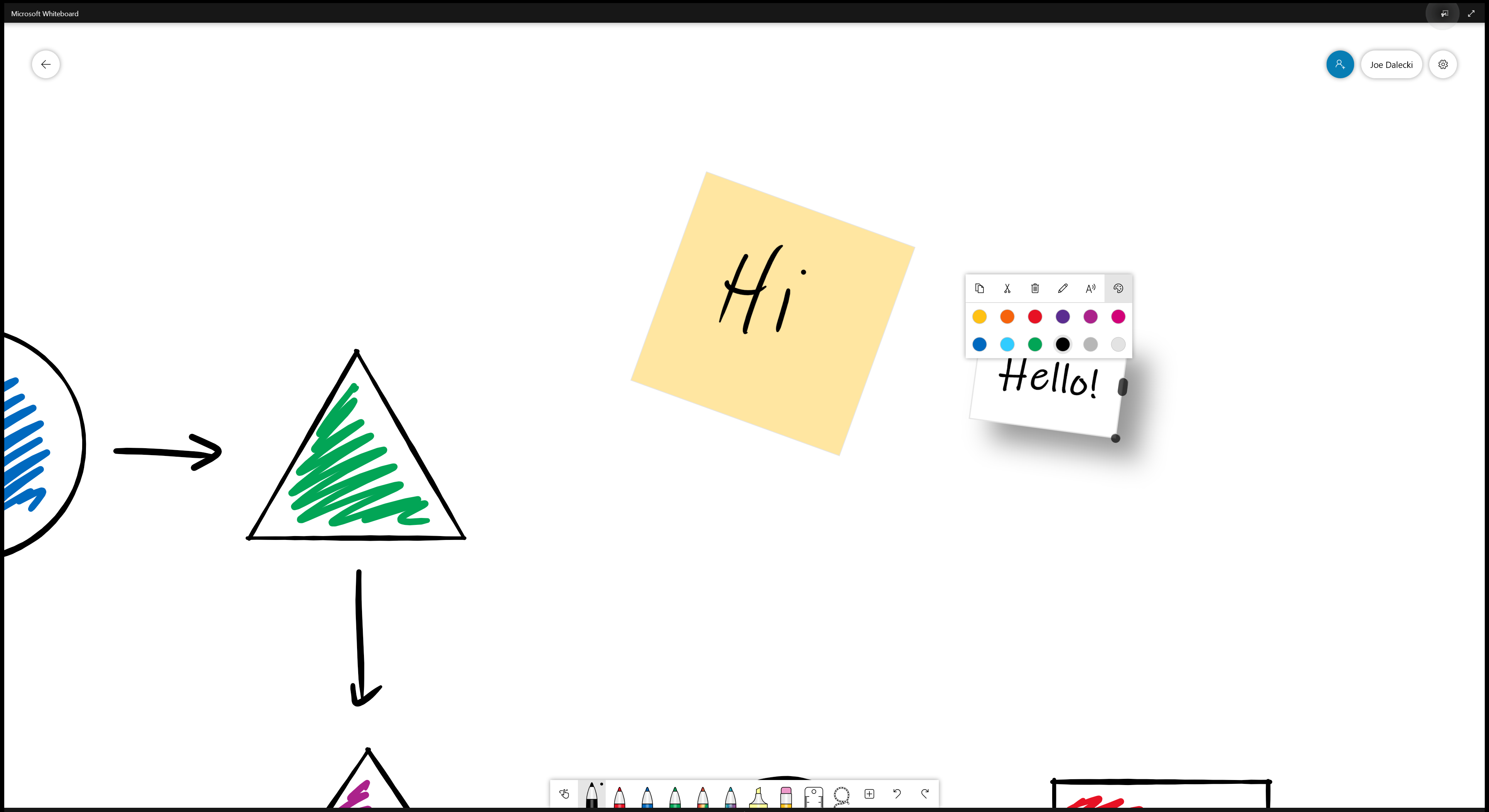 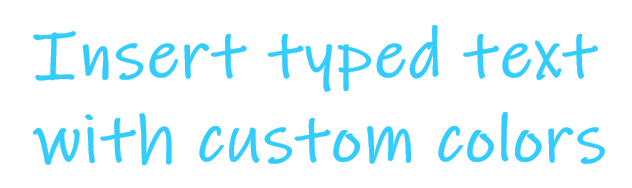 <- Back to Table of Contents
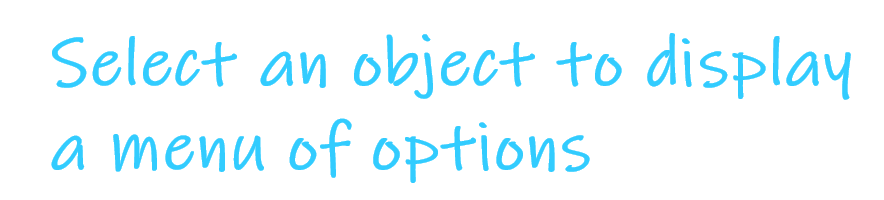 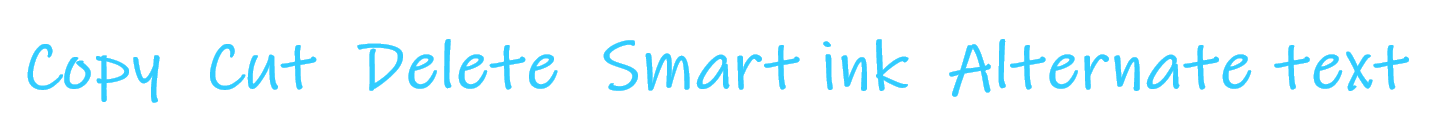 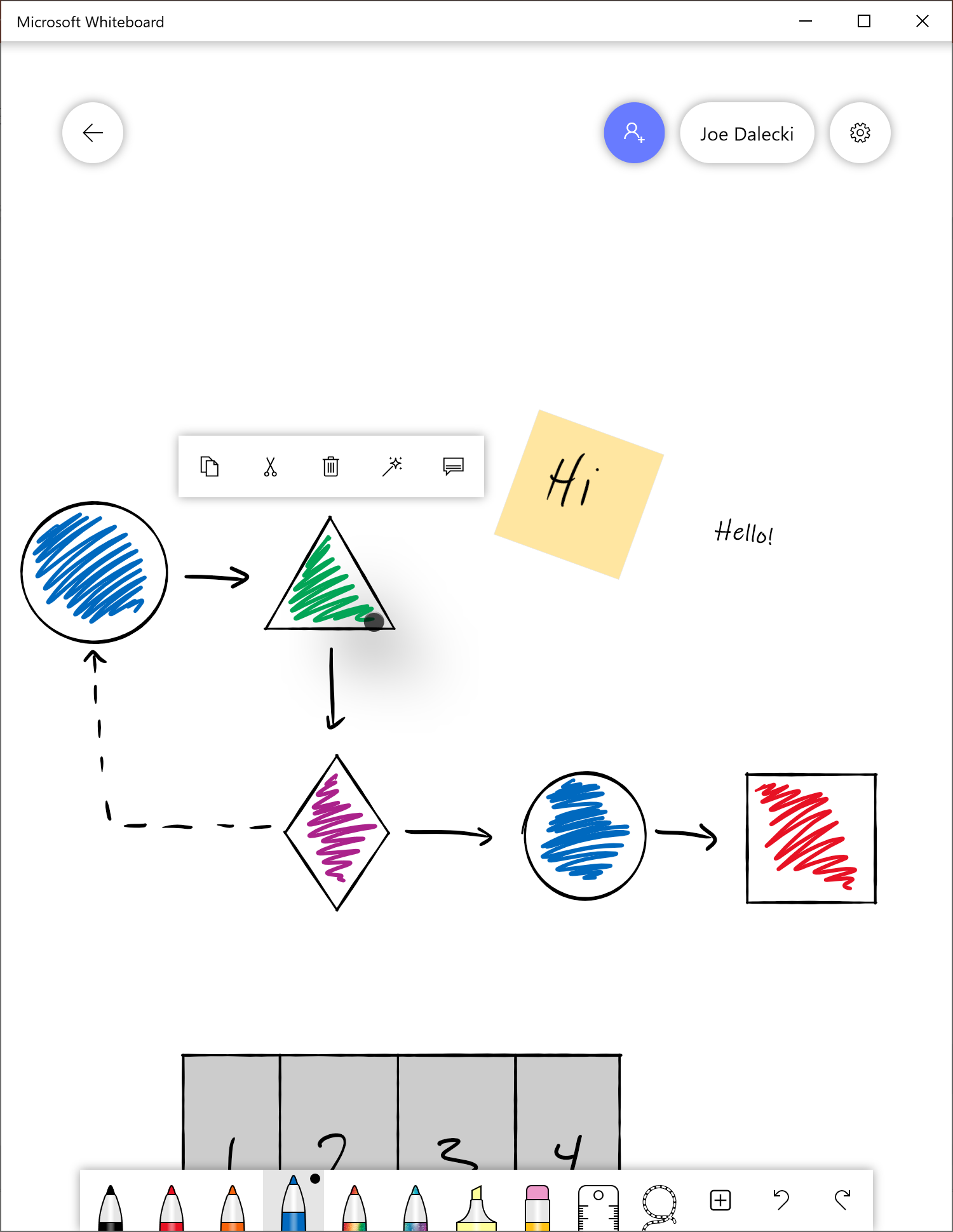 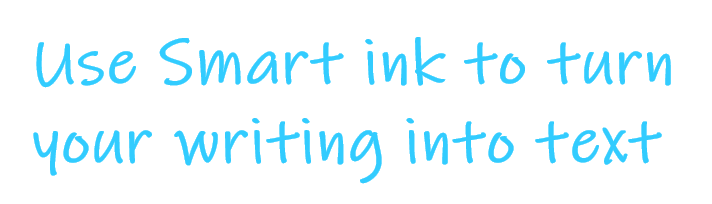 <- Back to Table of Contents
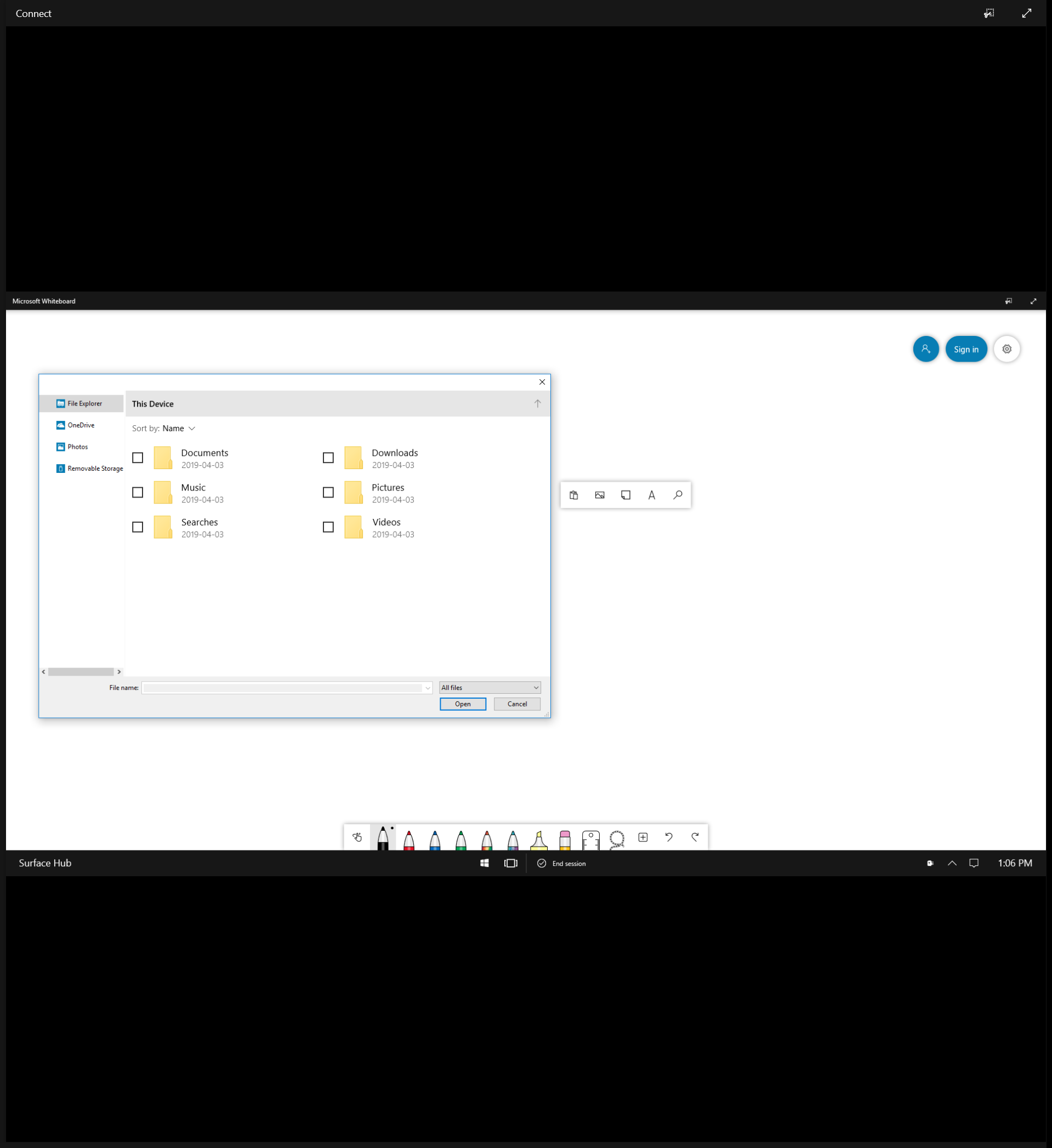 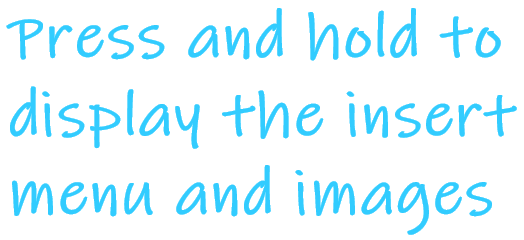 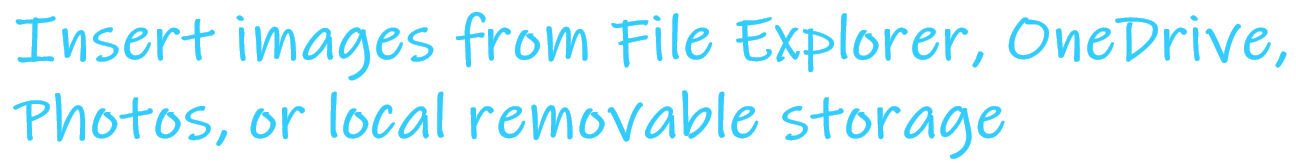 <- Back to Table of Contents
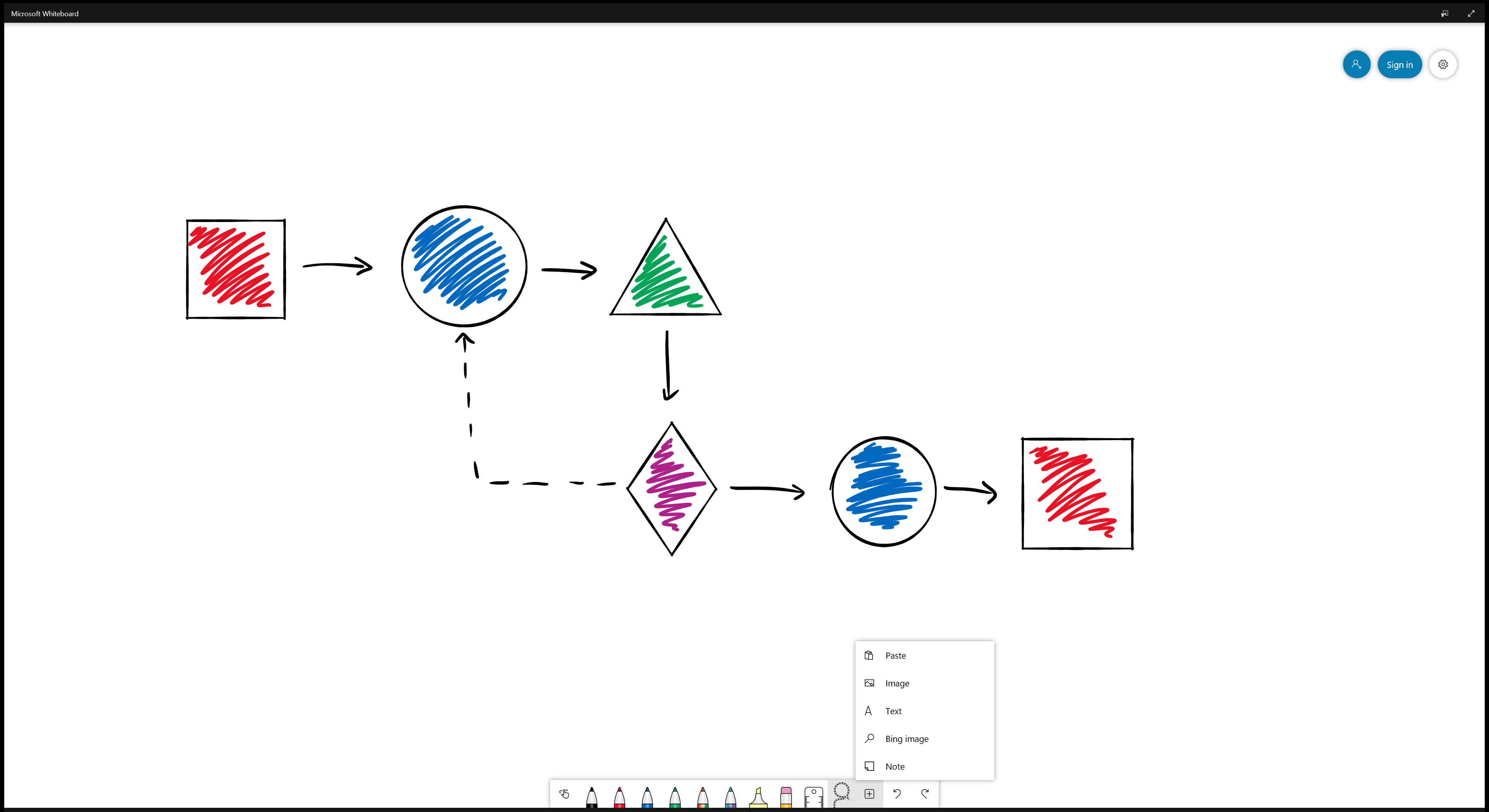 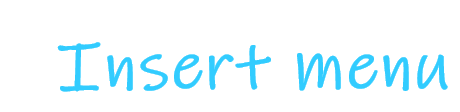 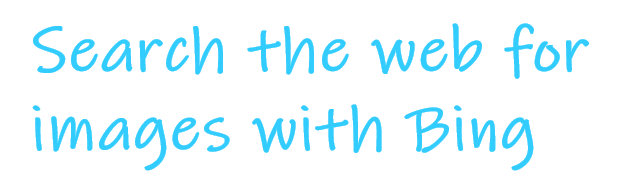 <- Back to Table of Contents
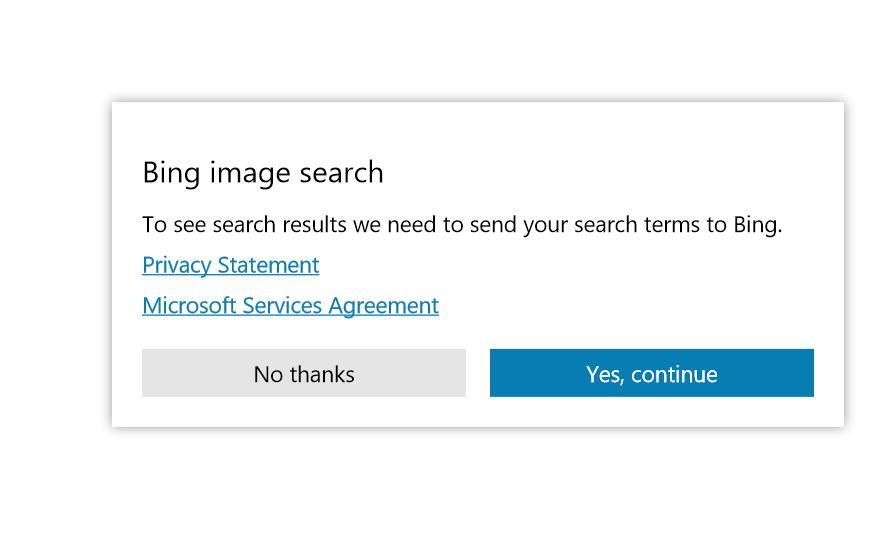 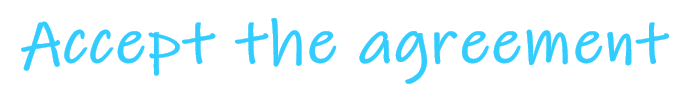 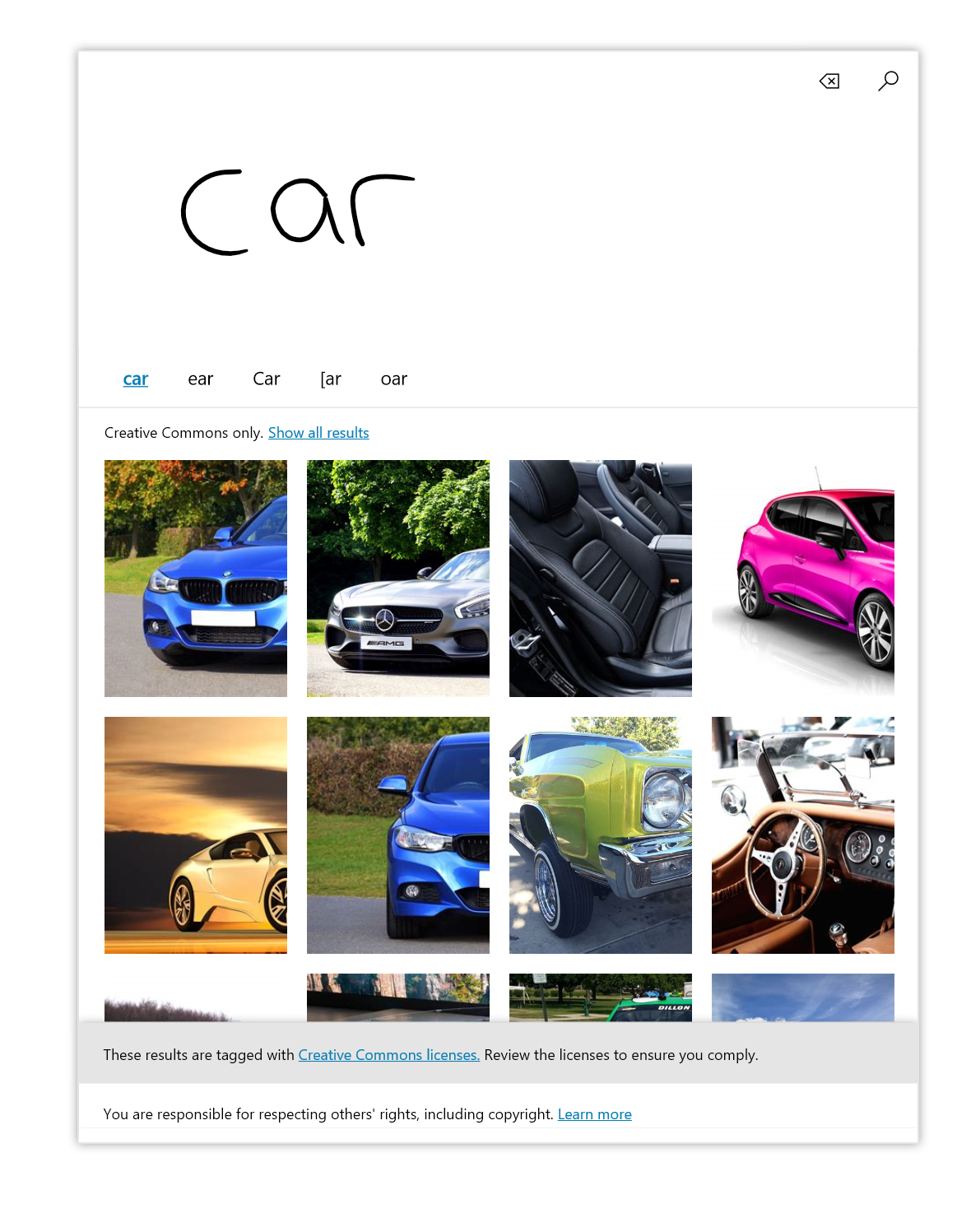 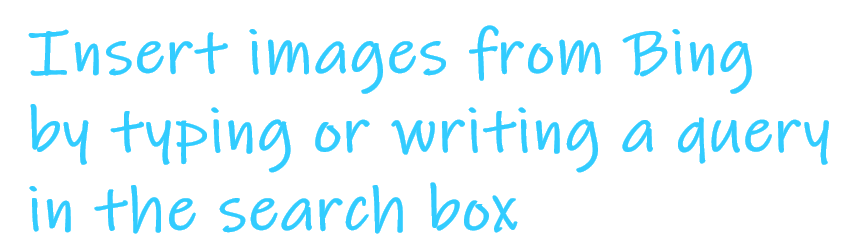 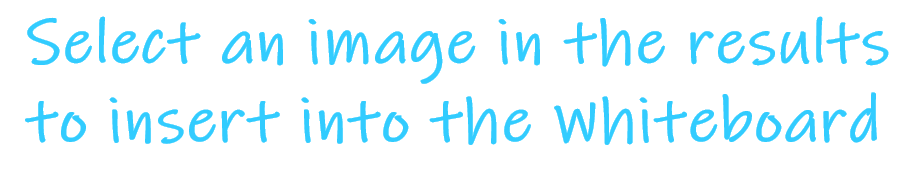 <- Back to Table of Contents
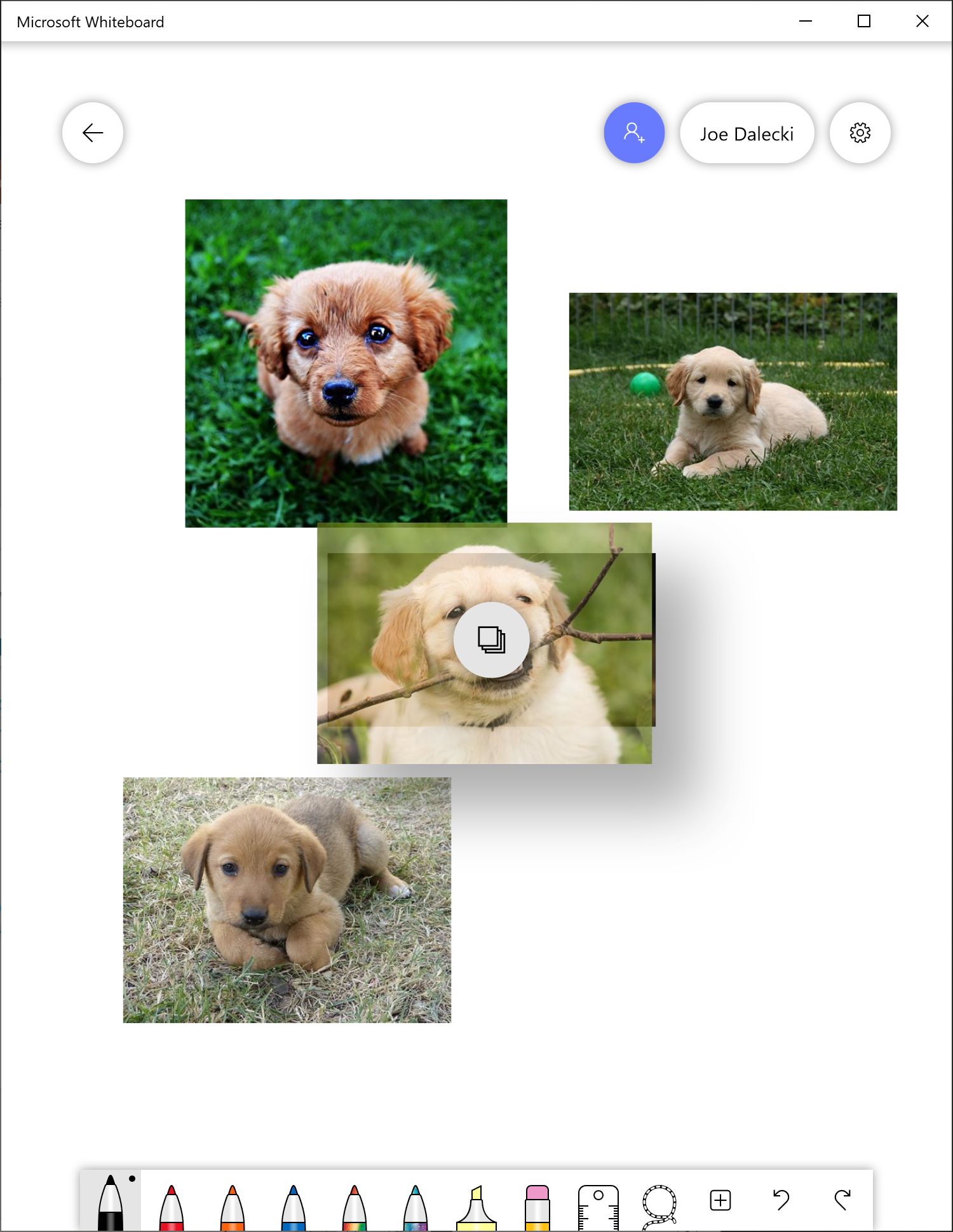 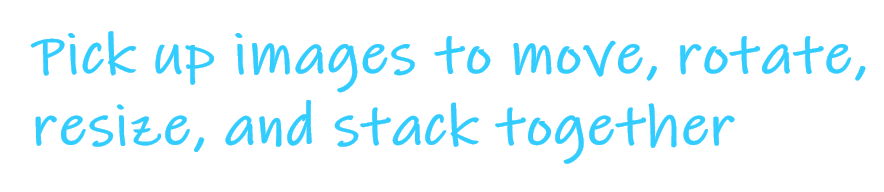 <- Back to Table of Contents
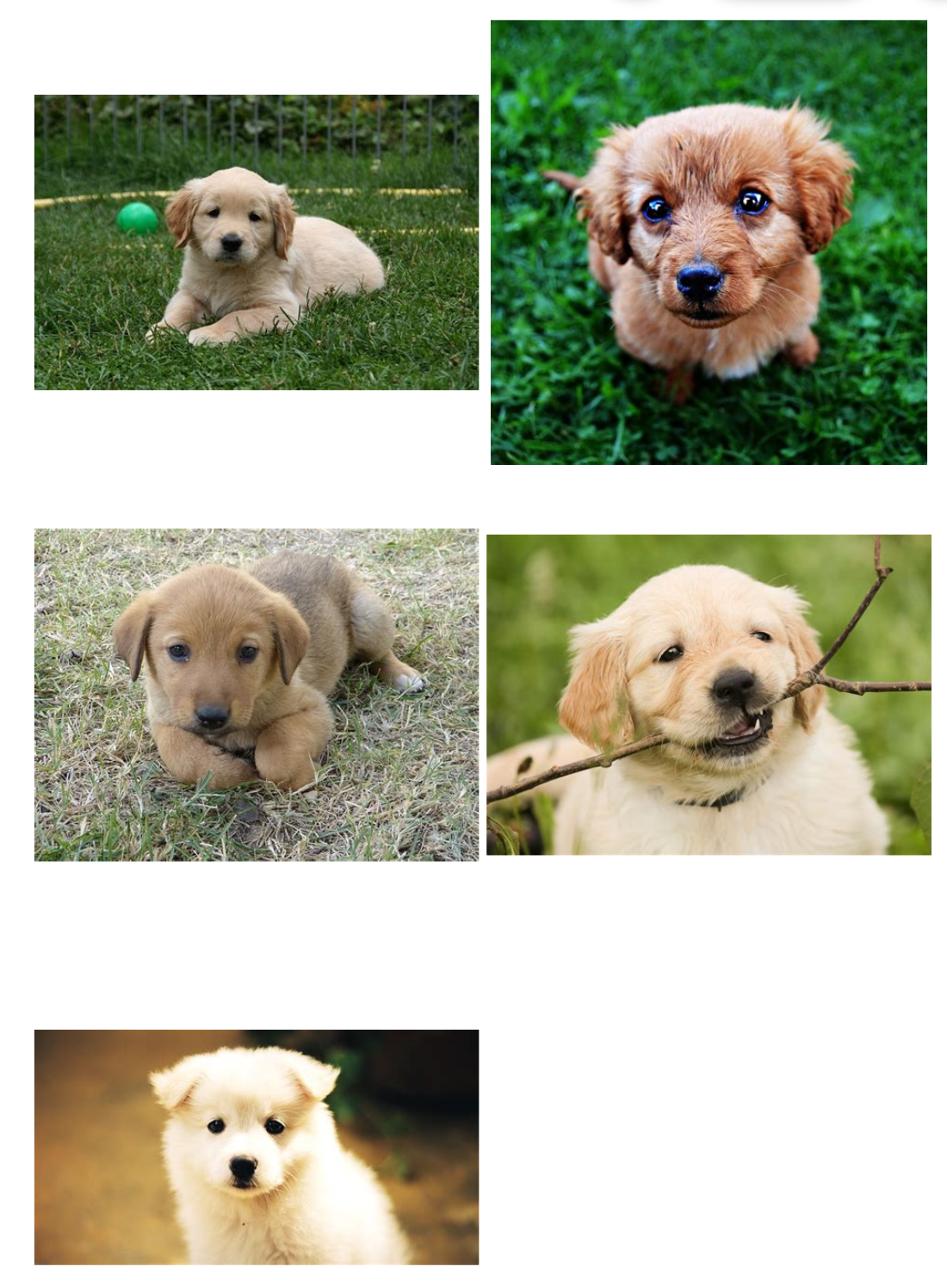 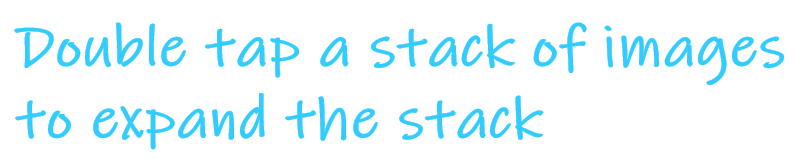 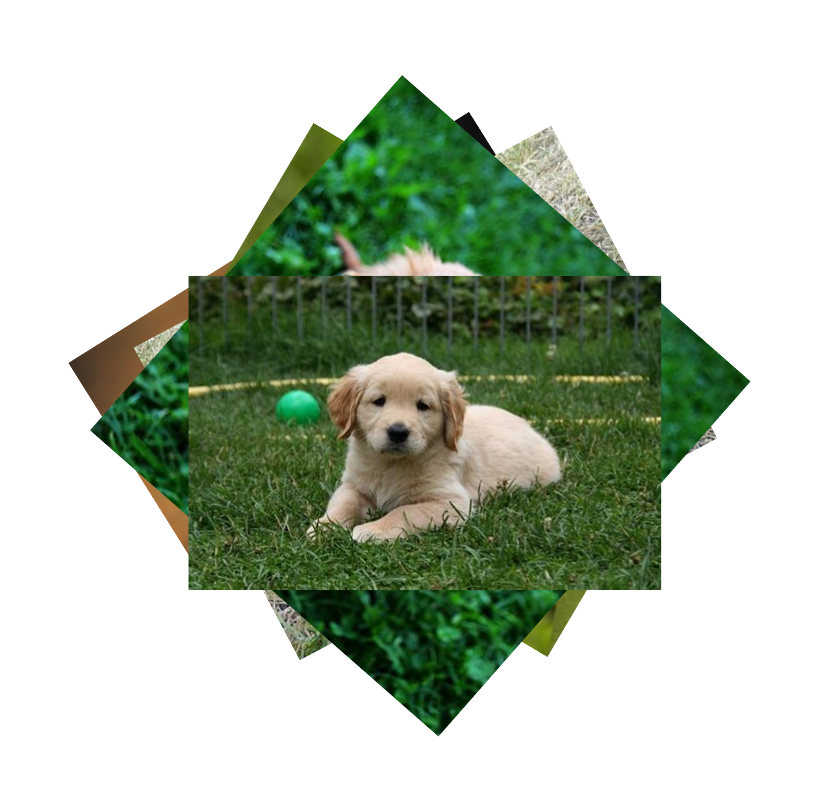 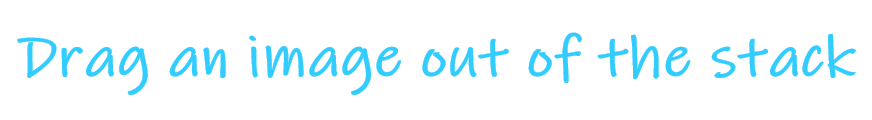 <- Back to Table of Contents
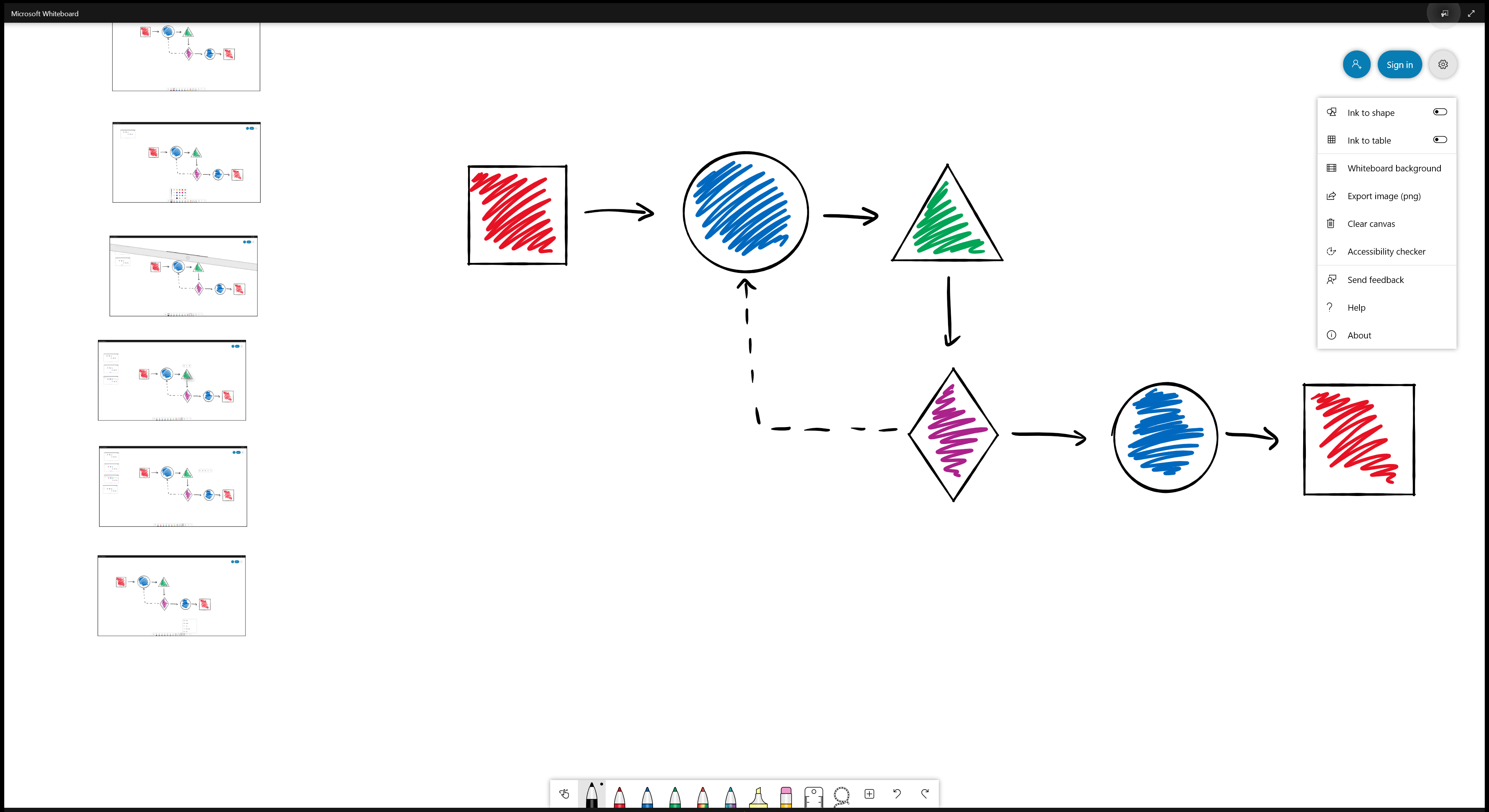 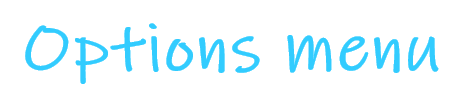 <- Back to Table of Contents
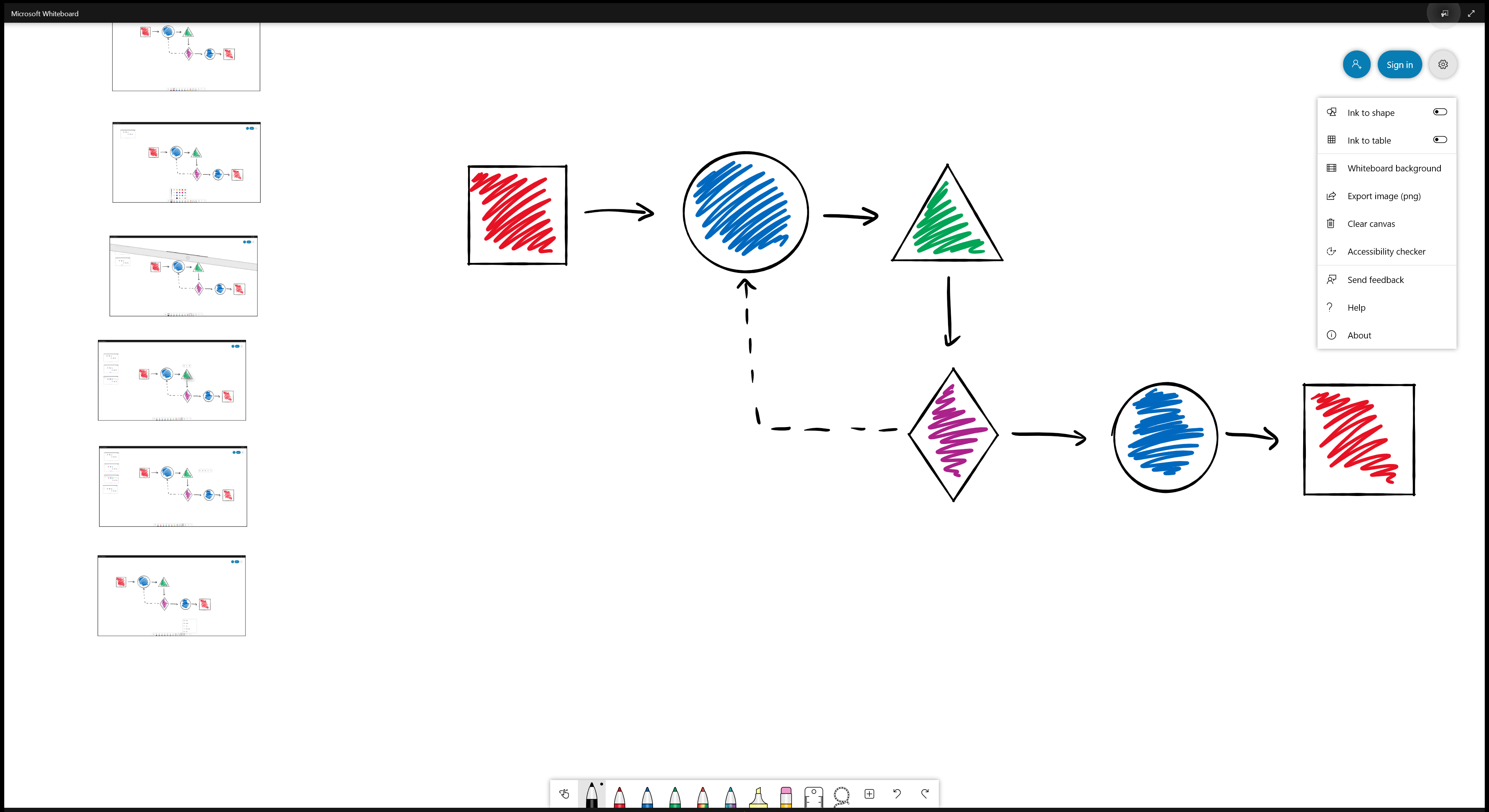 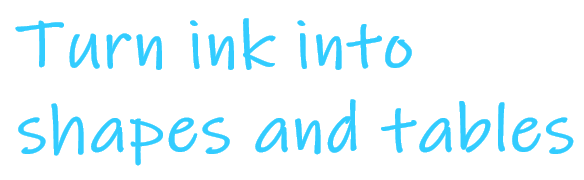 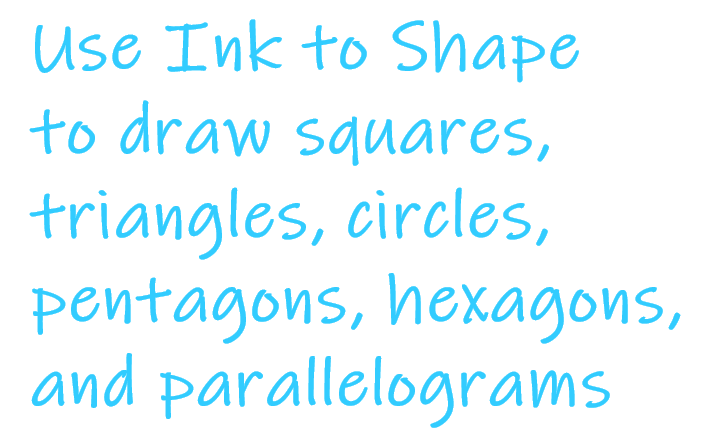 <- Back to Table of Contents
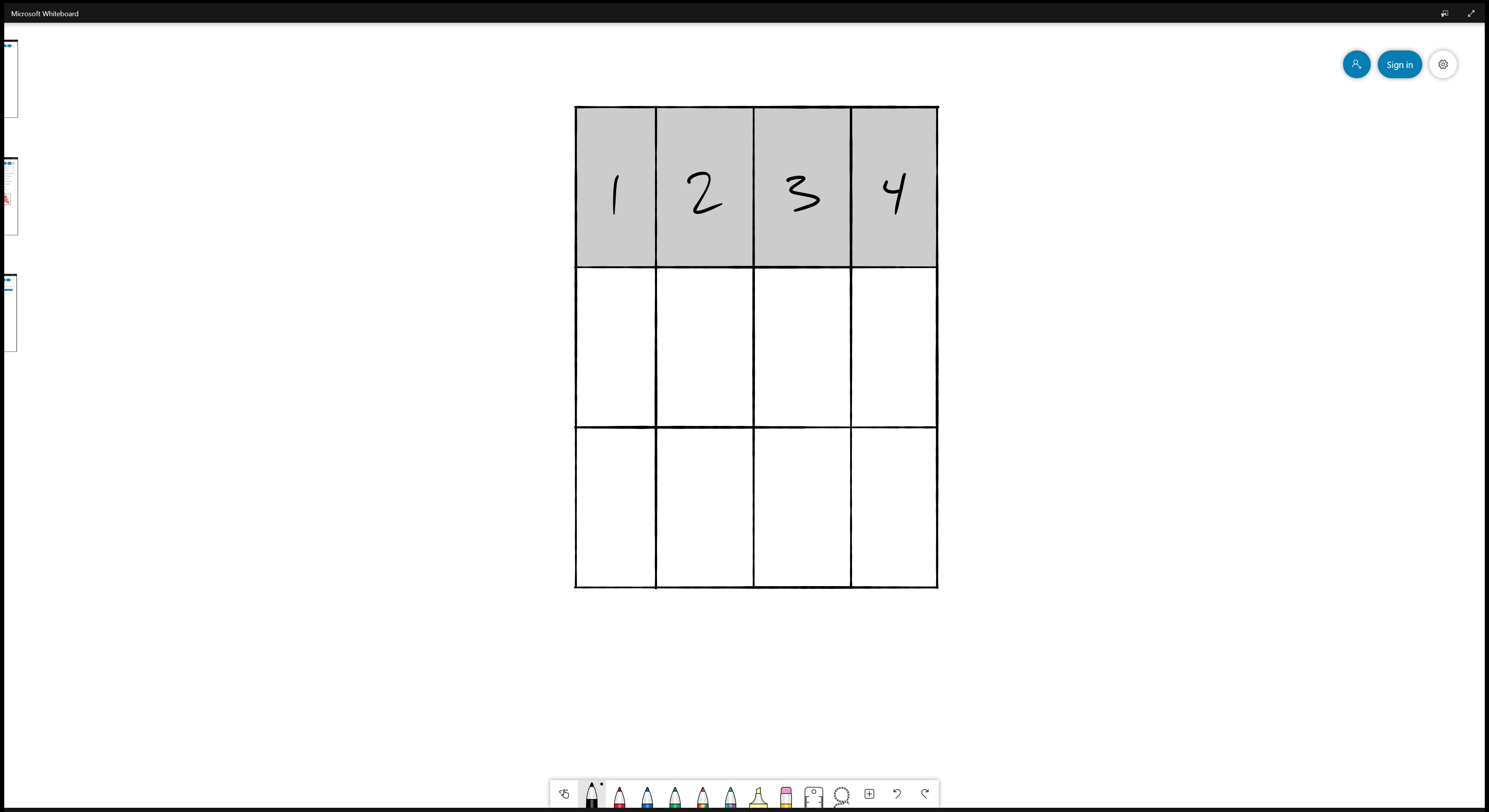 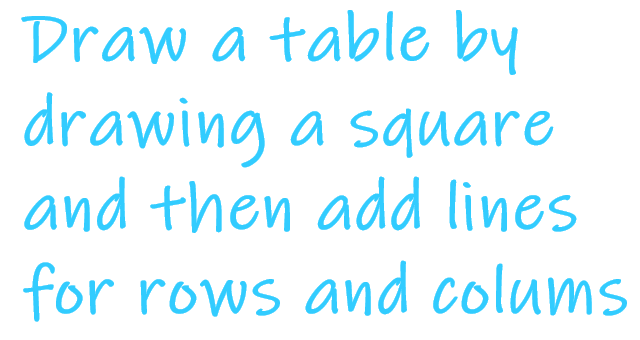 <- Back to Table of Contents
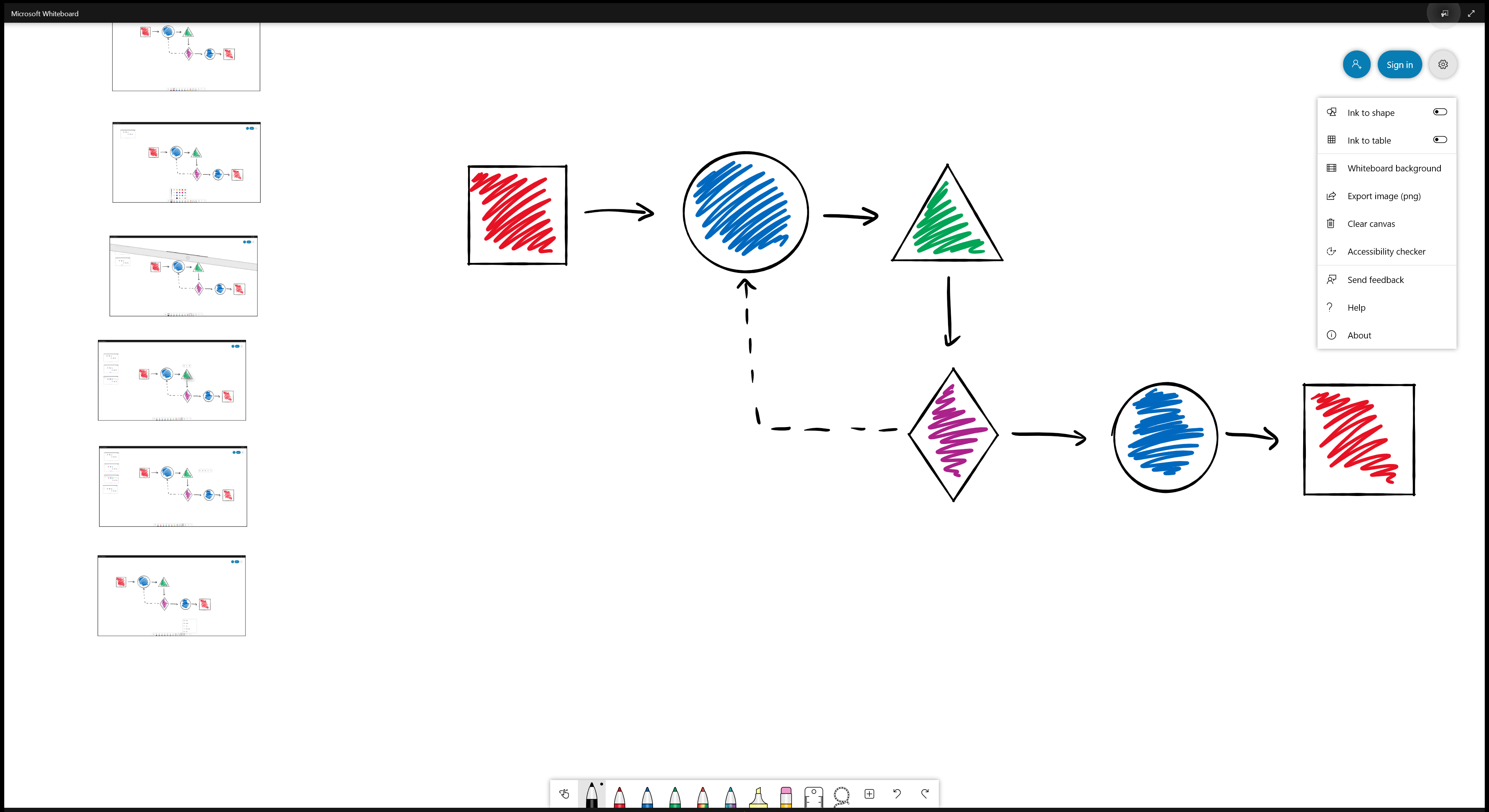 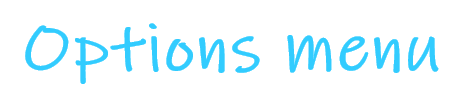 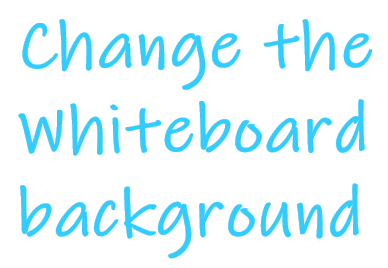 <- Back to Table of Contents
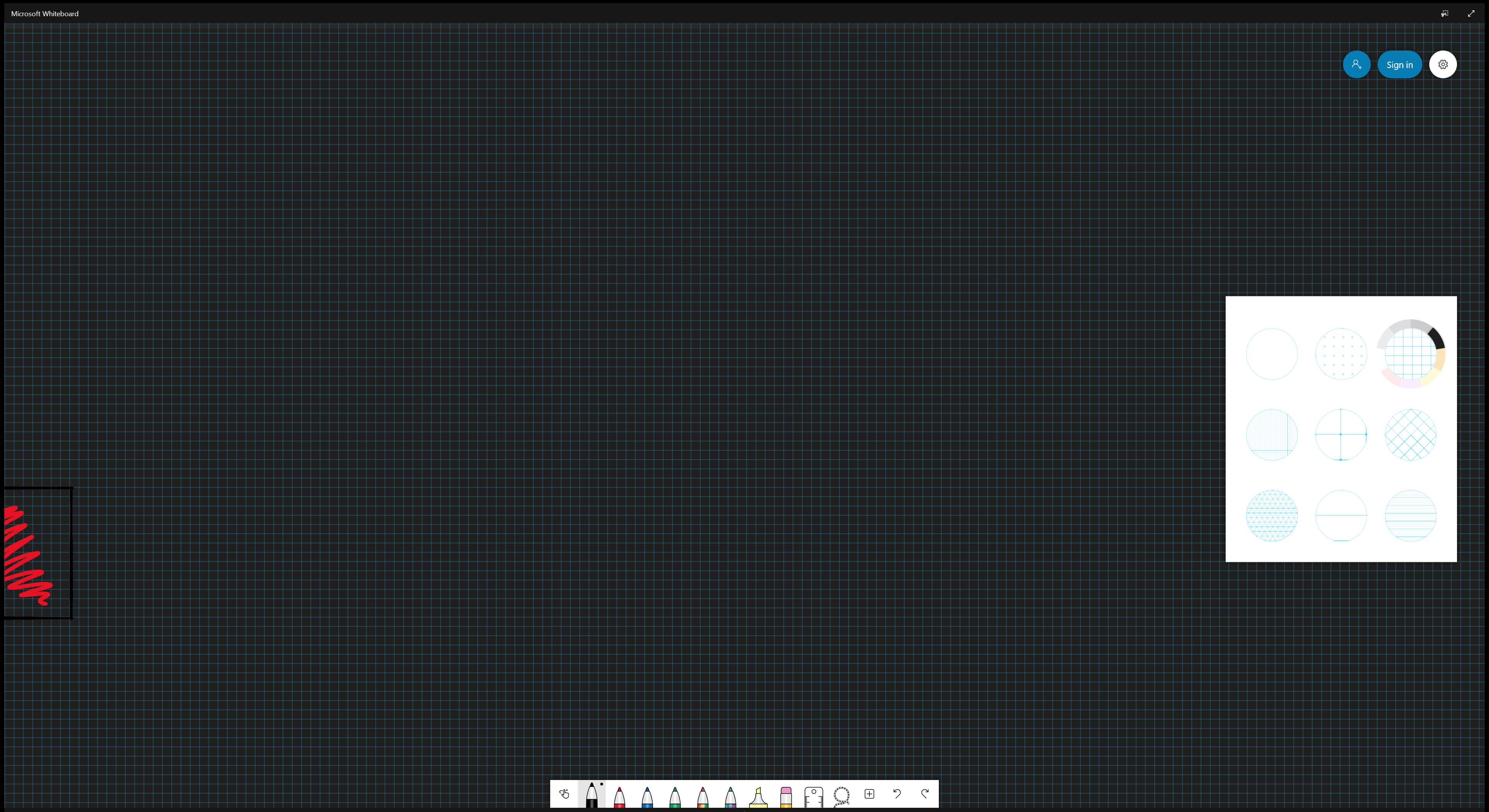 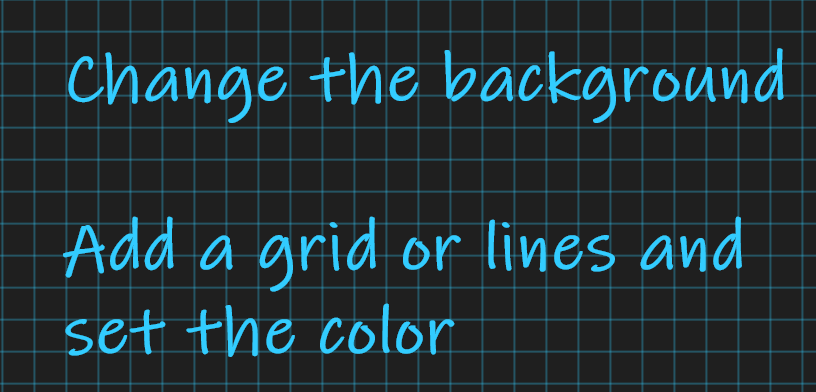 <- Back to Table of Contents
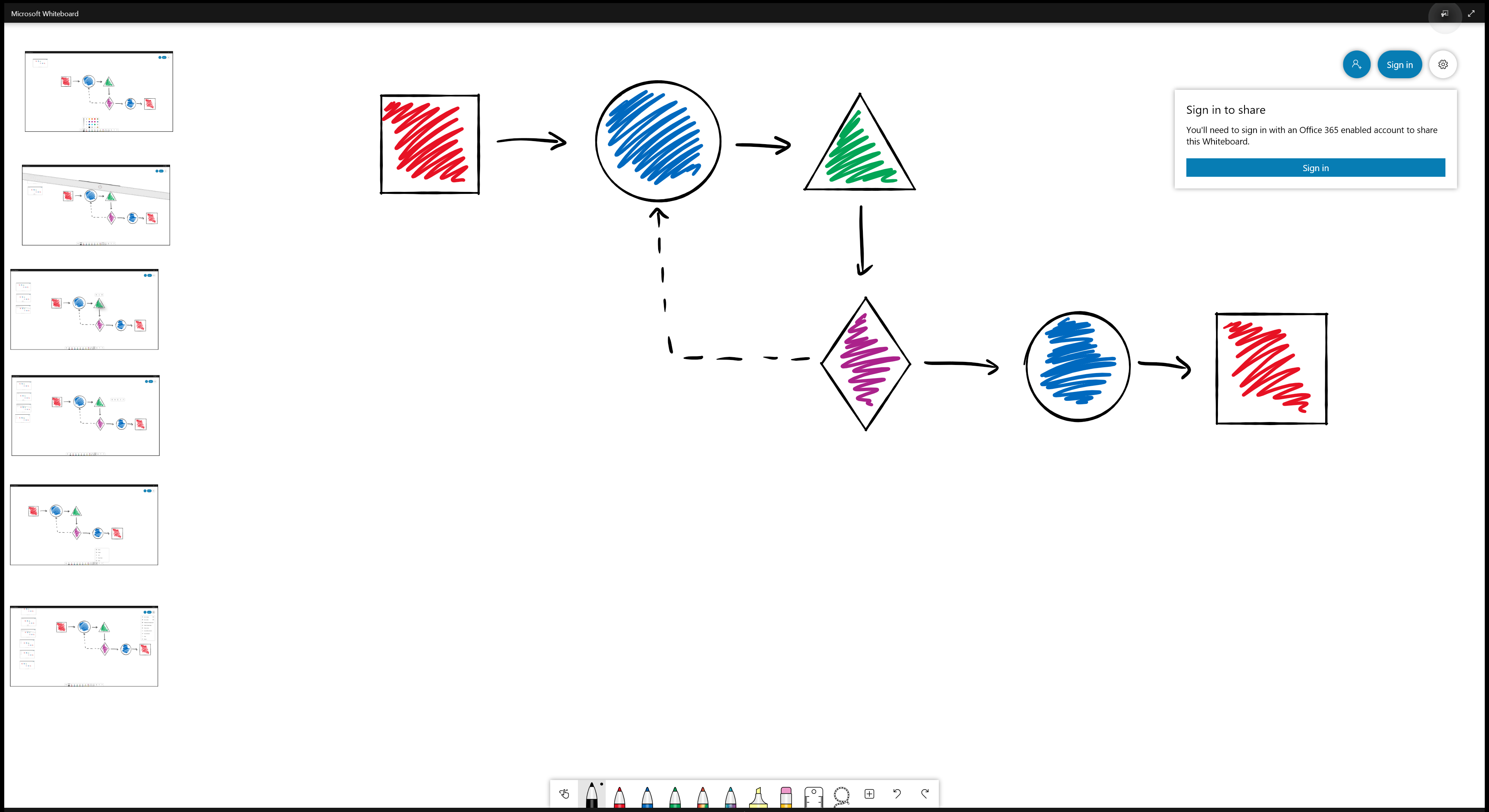 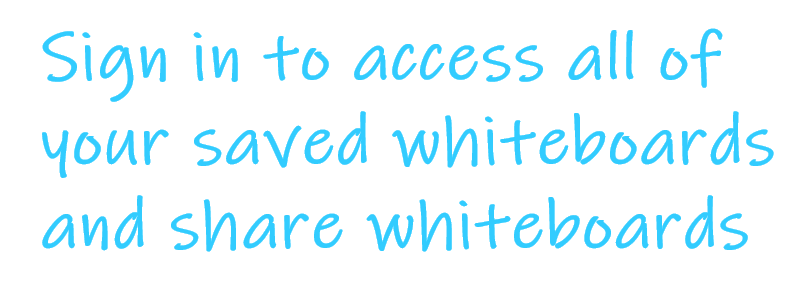 <- Back to Table of Contents
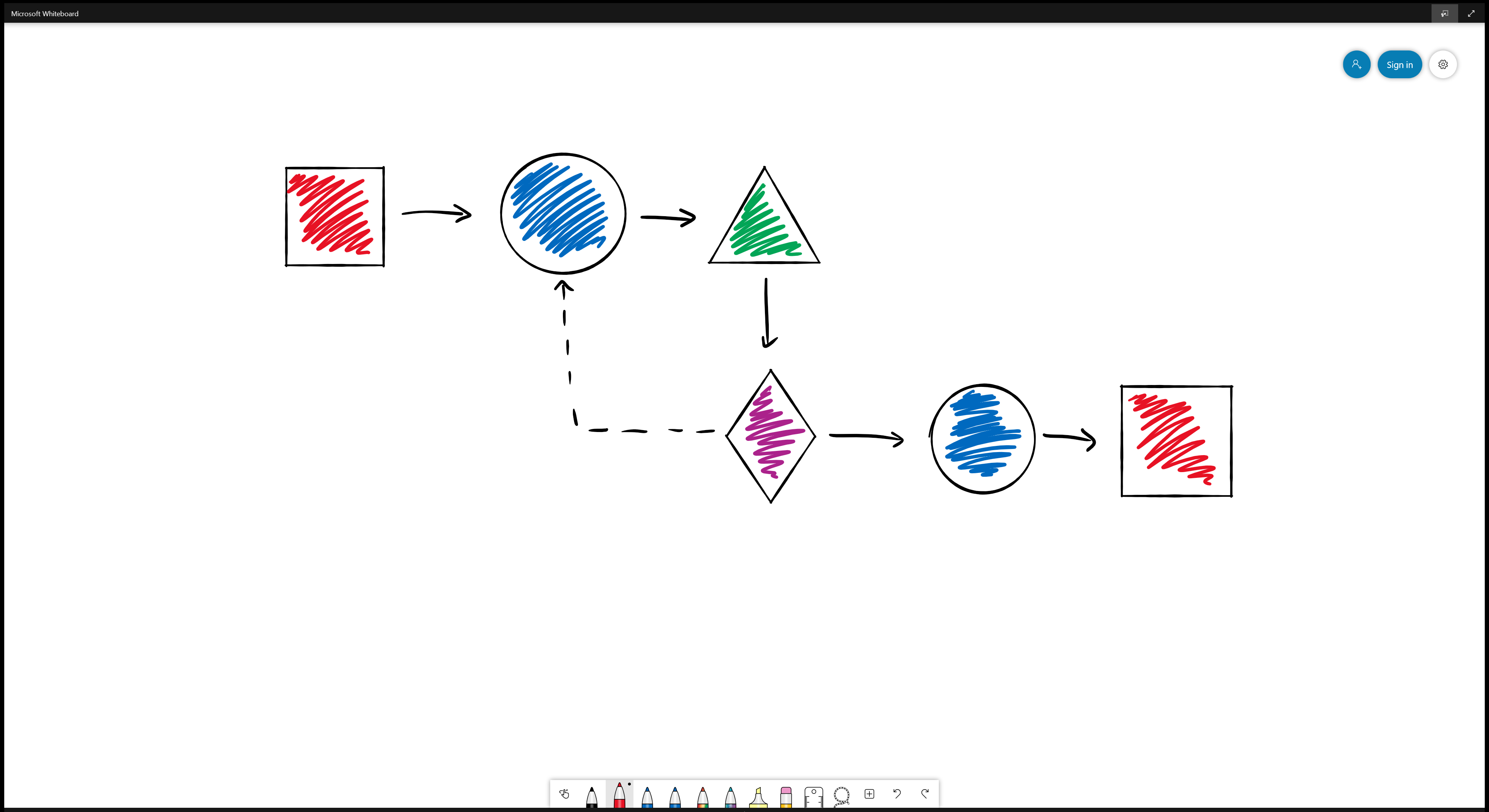 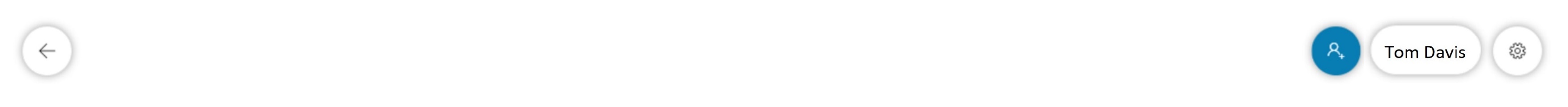 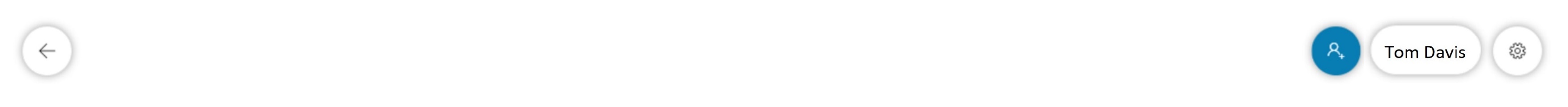 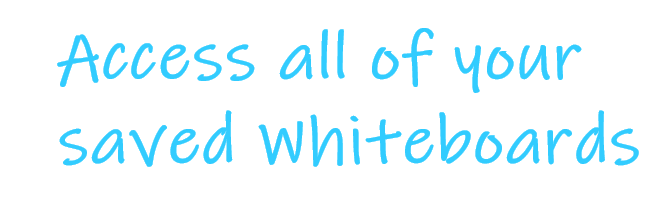 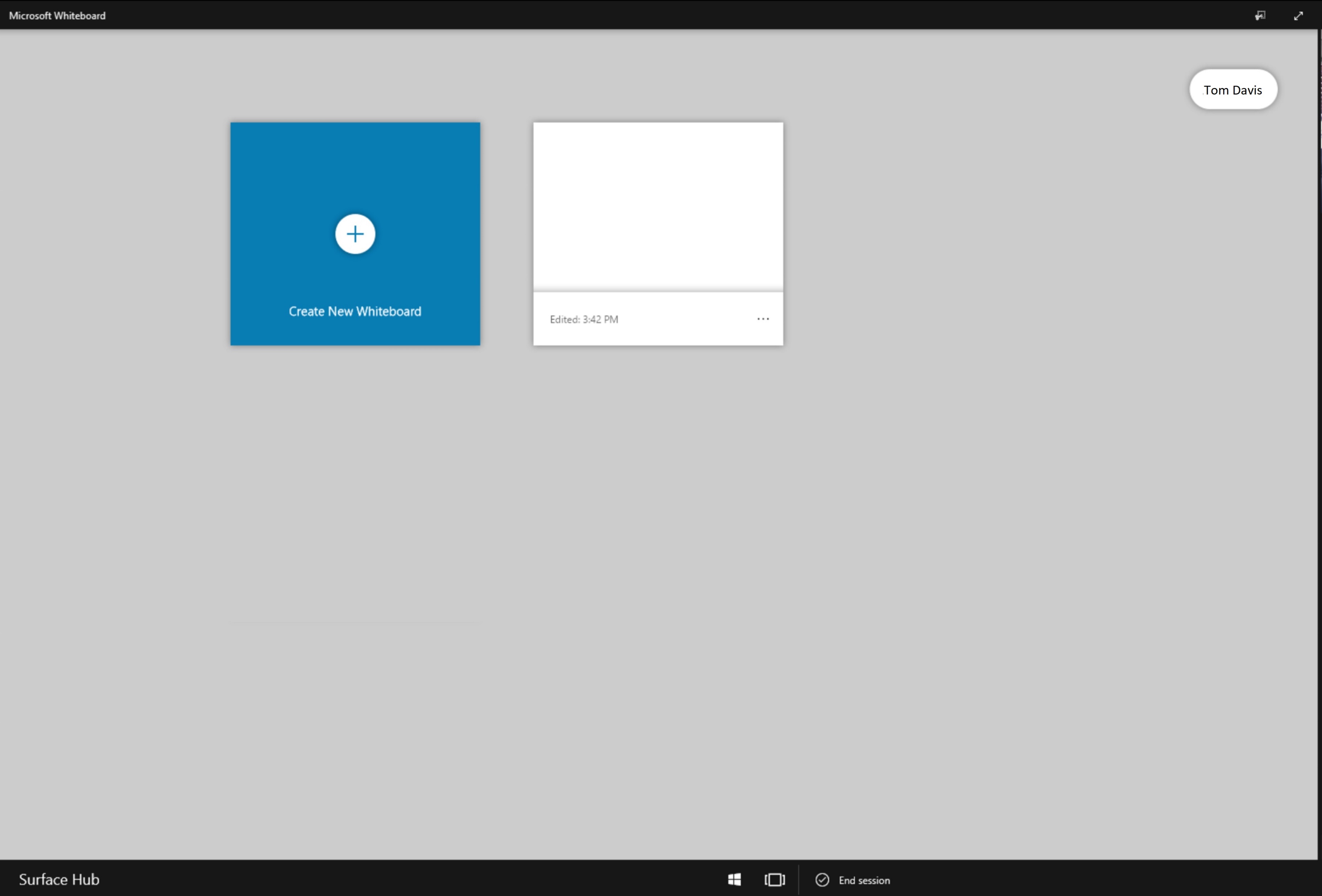 <- Back to Table of Contents
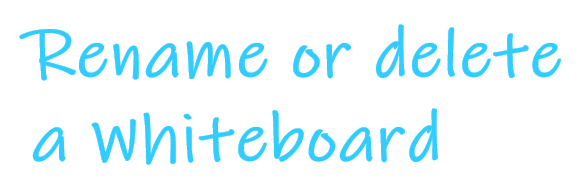 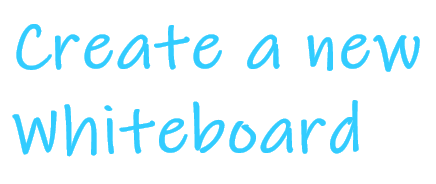 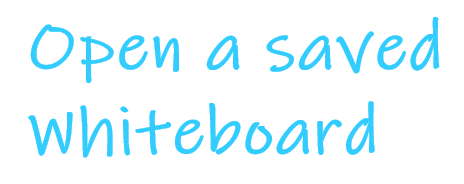 <- Back to Table of Contents
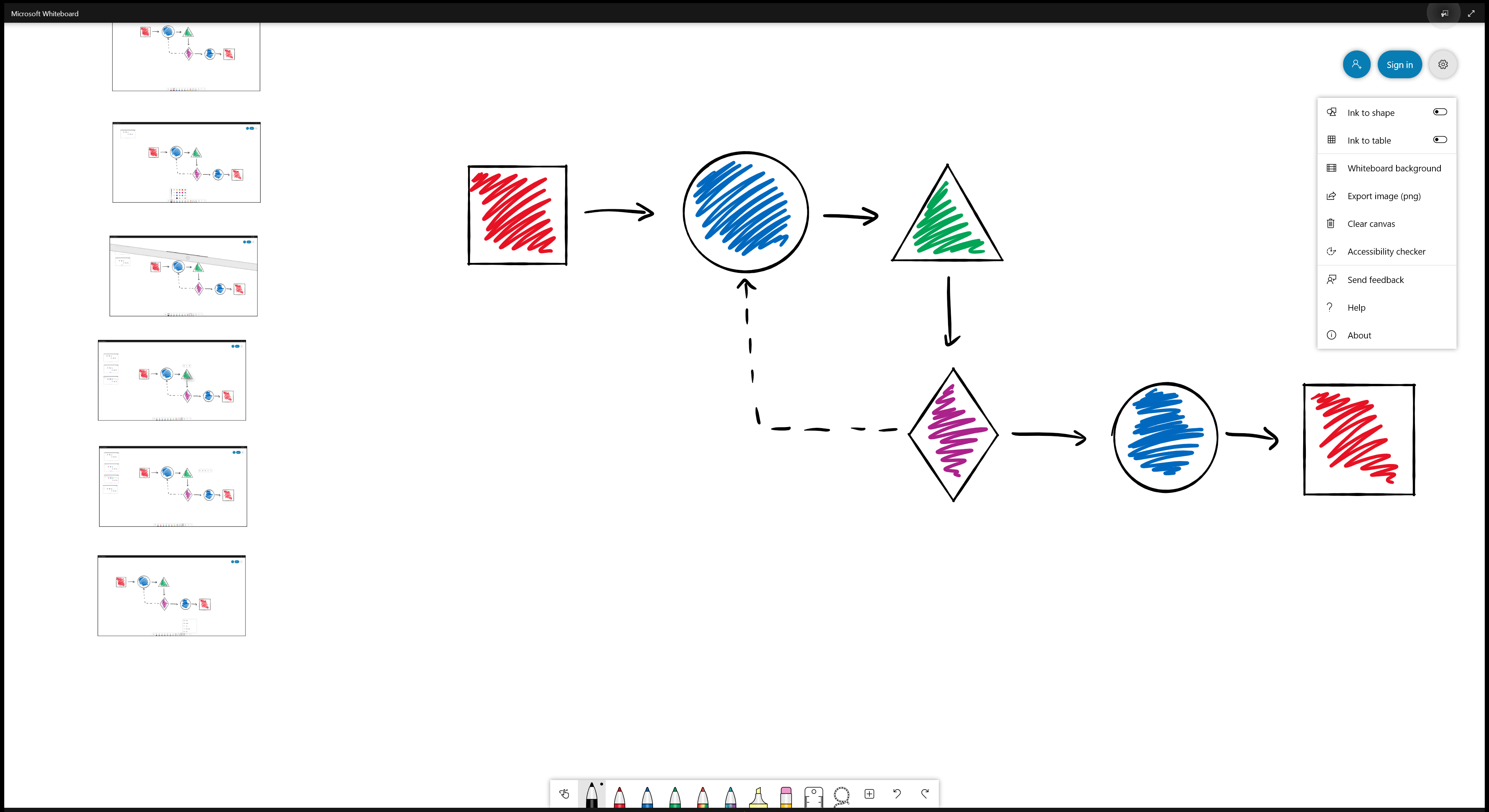 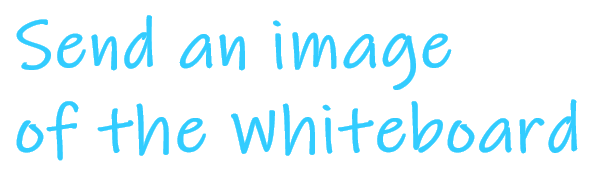 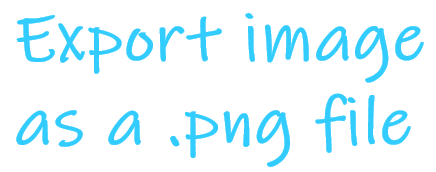 <- Back to Table of Contents
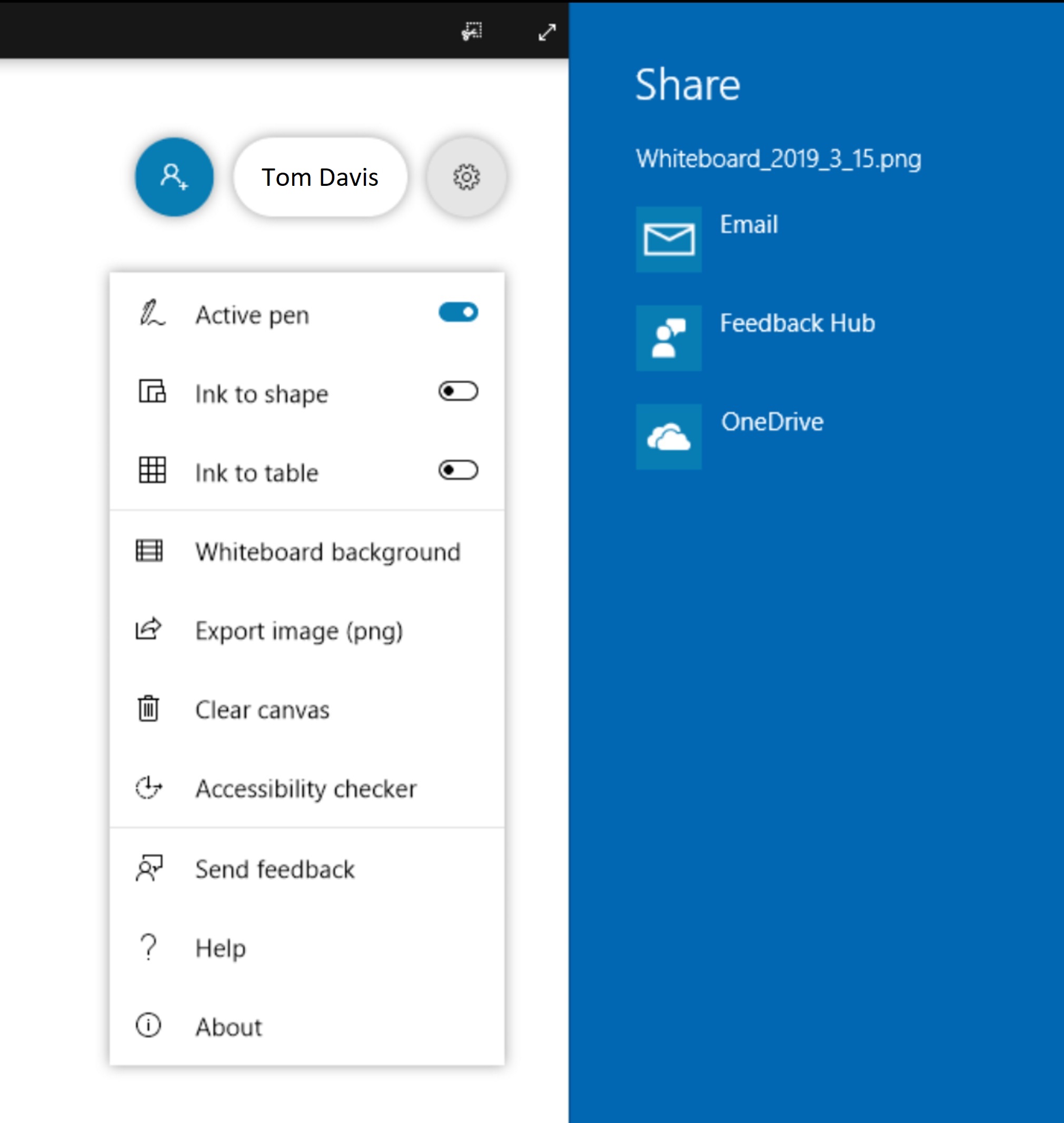 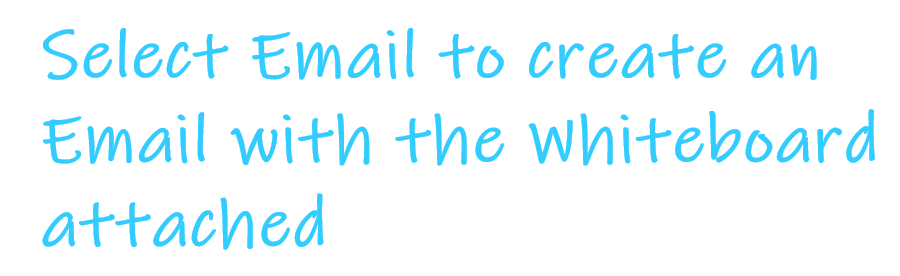 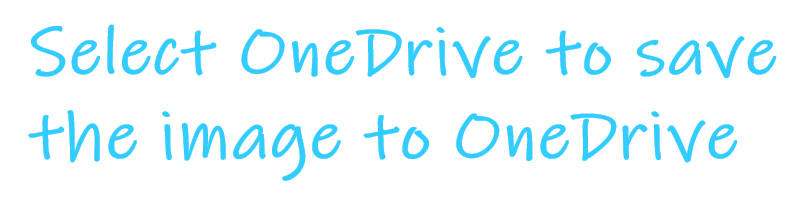 <- Back to Table of Contents
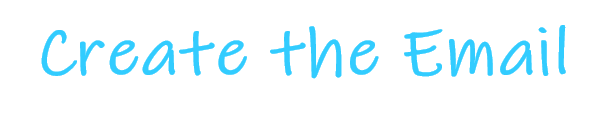 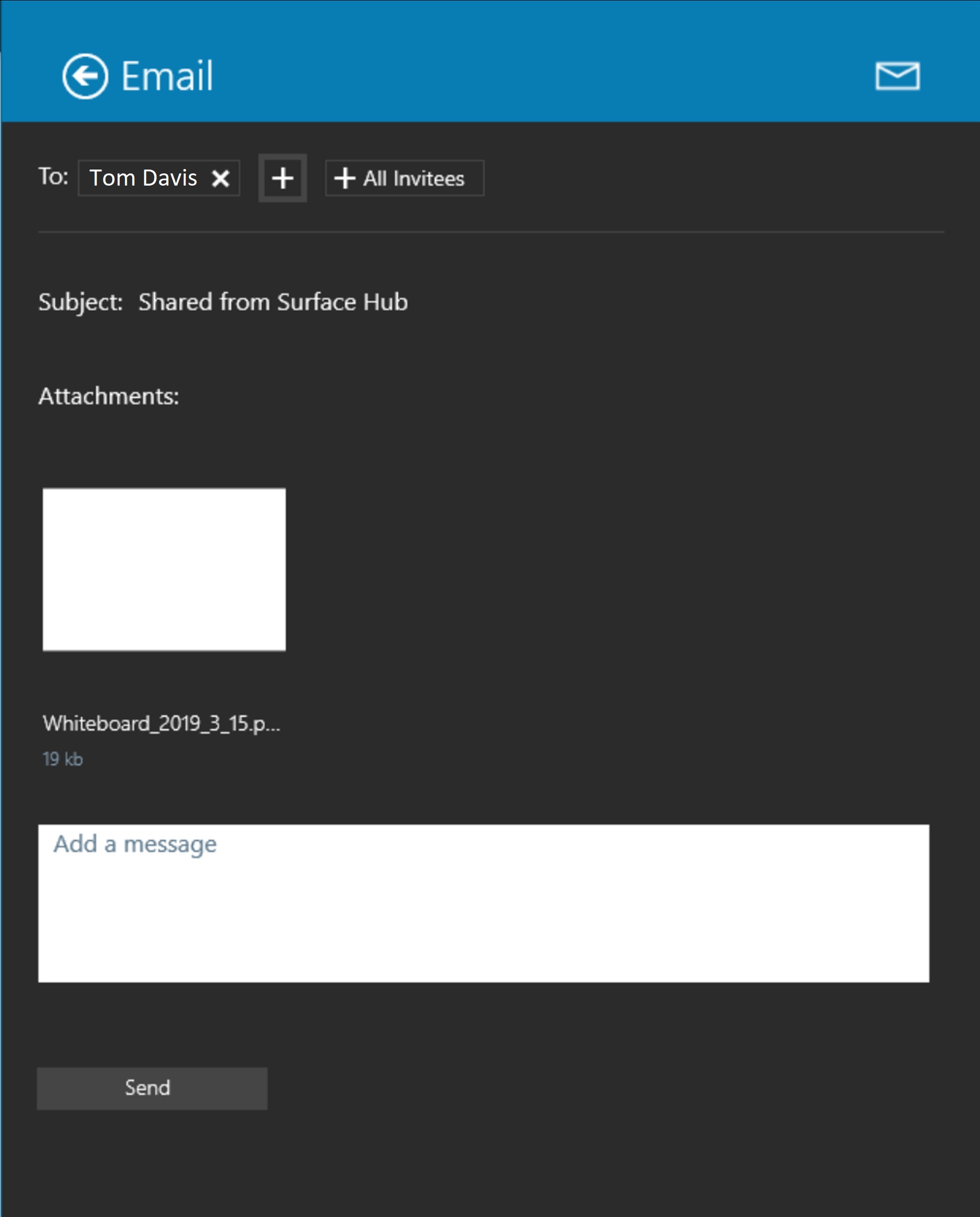 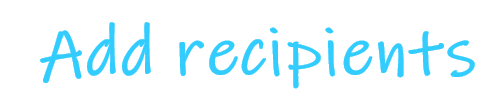 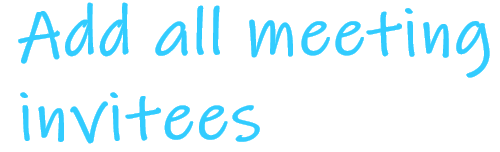 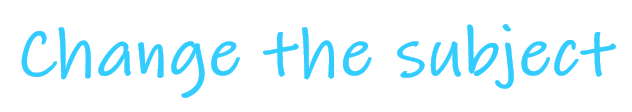 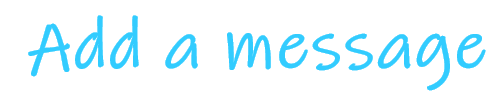 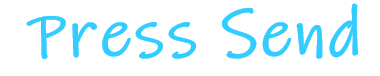 <- Back to Table of Contents
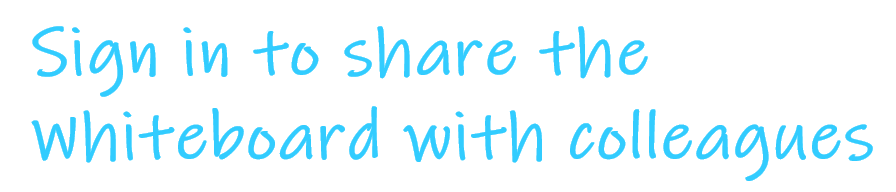 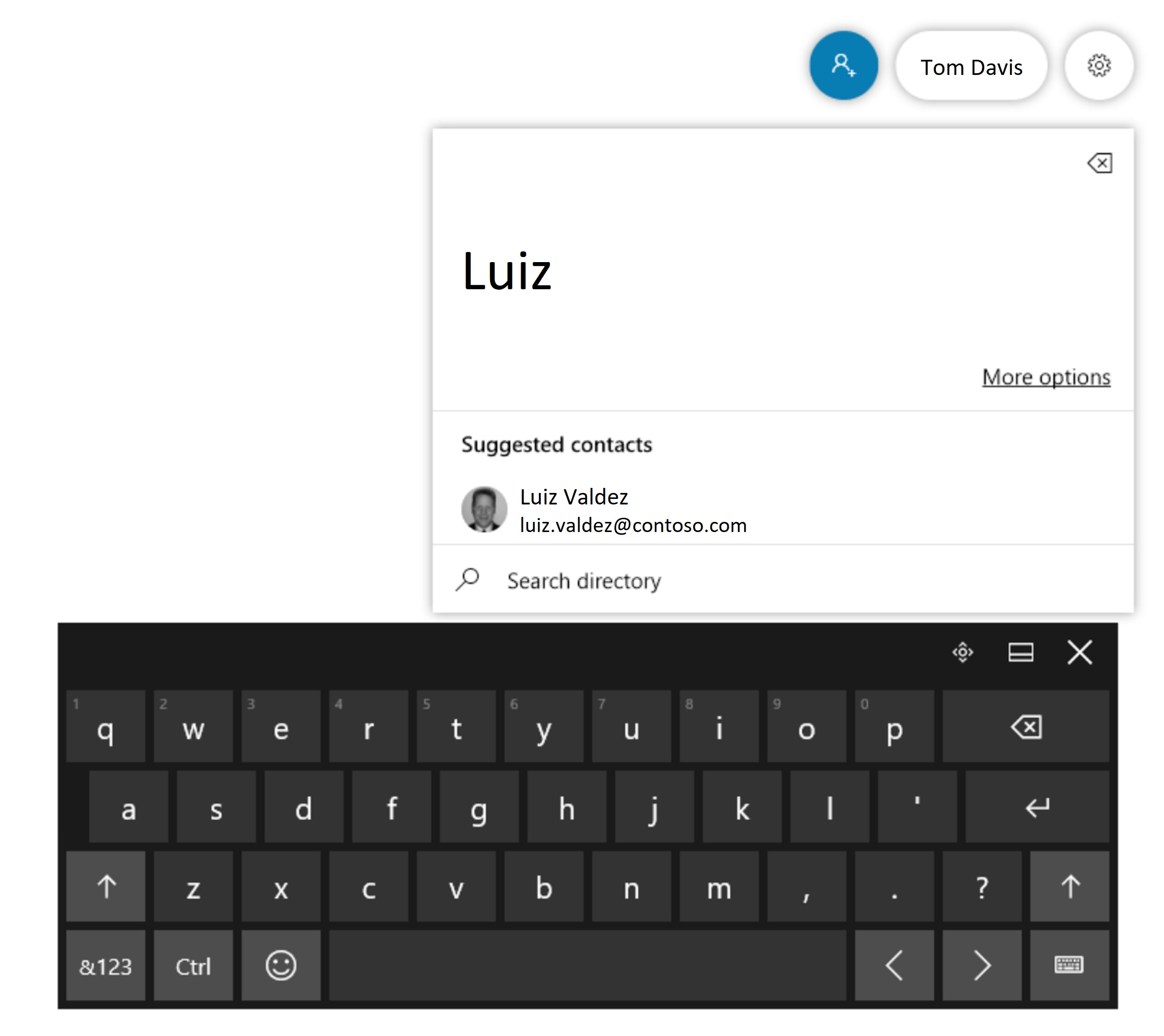 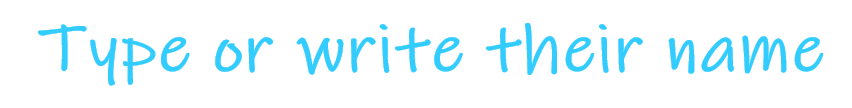 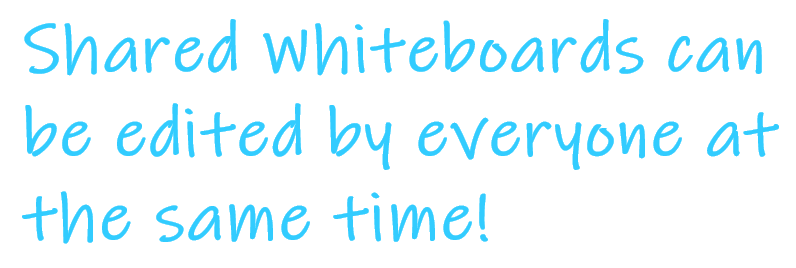 <- Back to Table of Contents
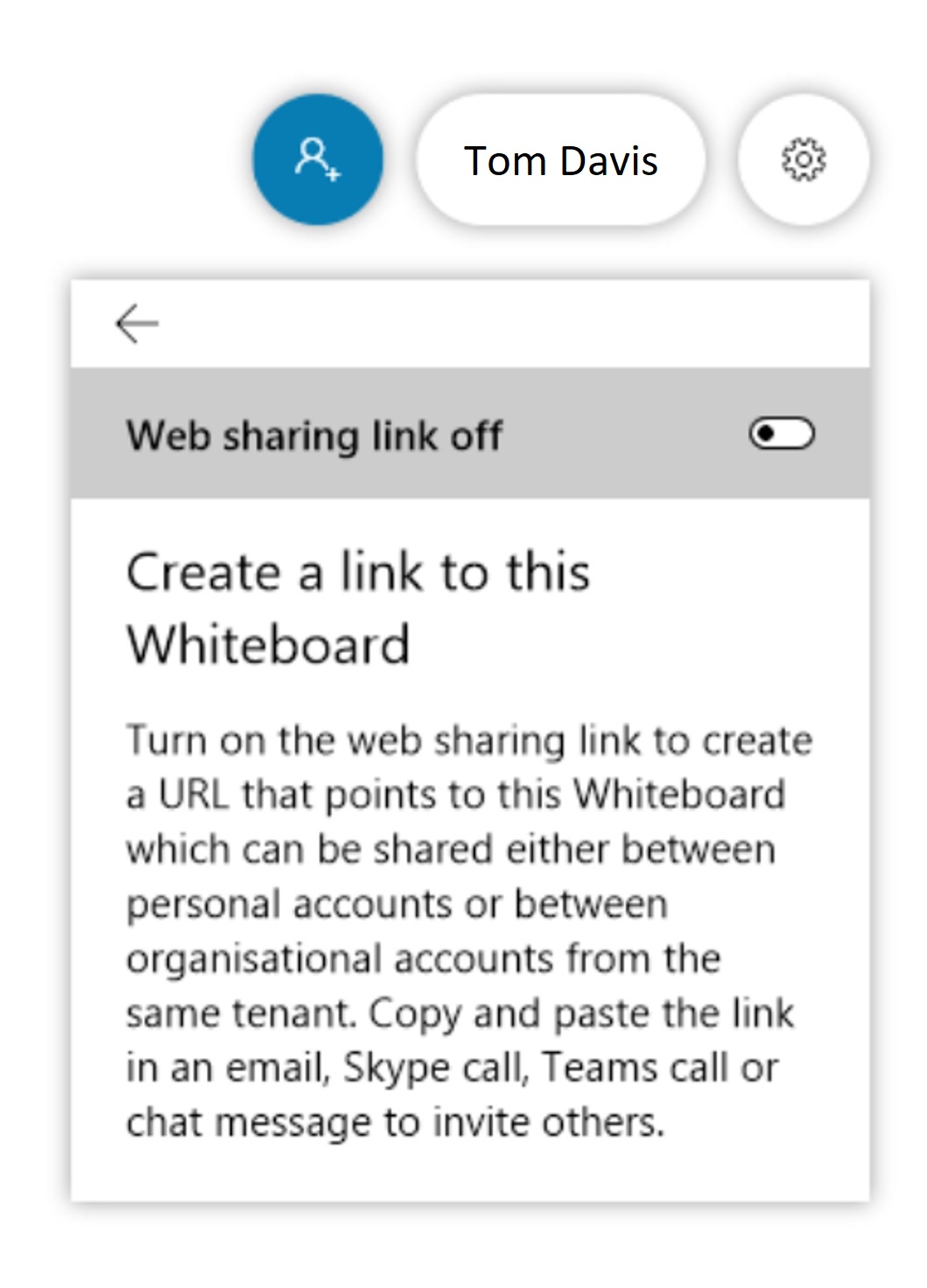 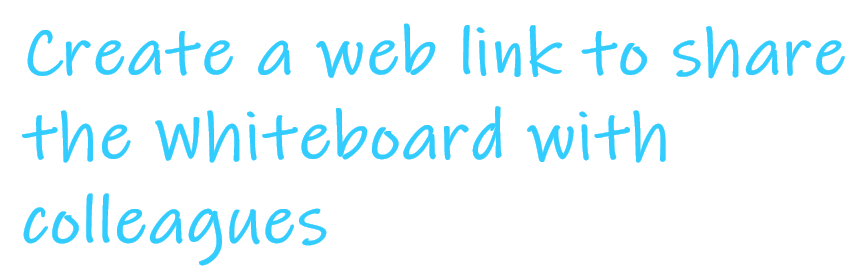 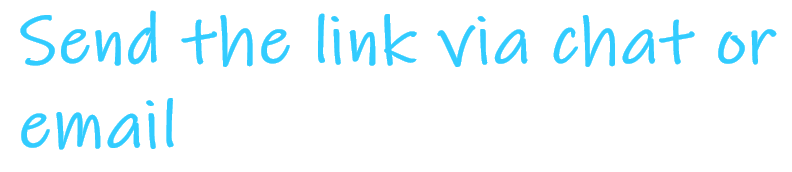